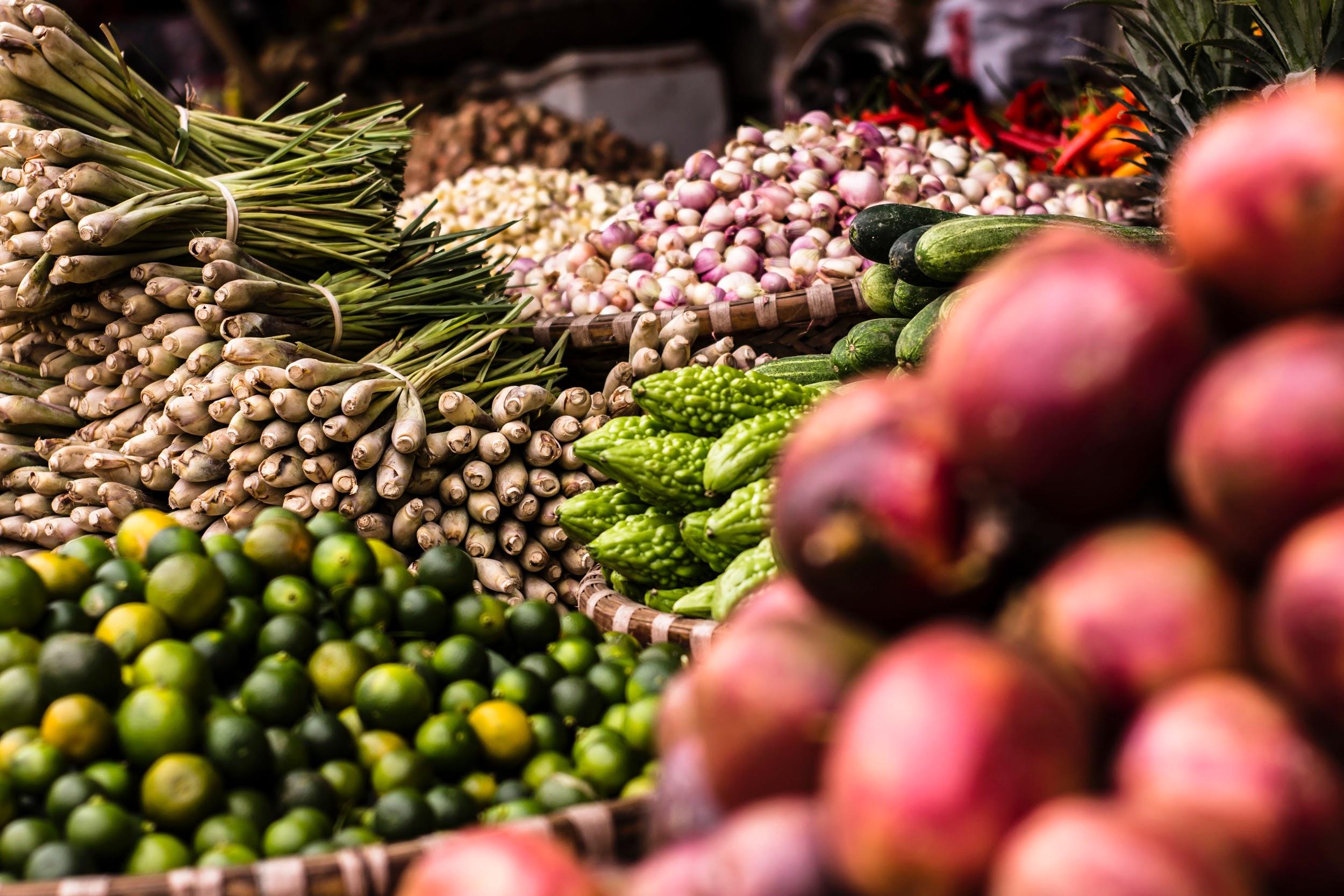 Nutrition in Action: 
Nudging your clients for a more wholesome experience

Ruthi Solari

May 3,  2019
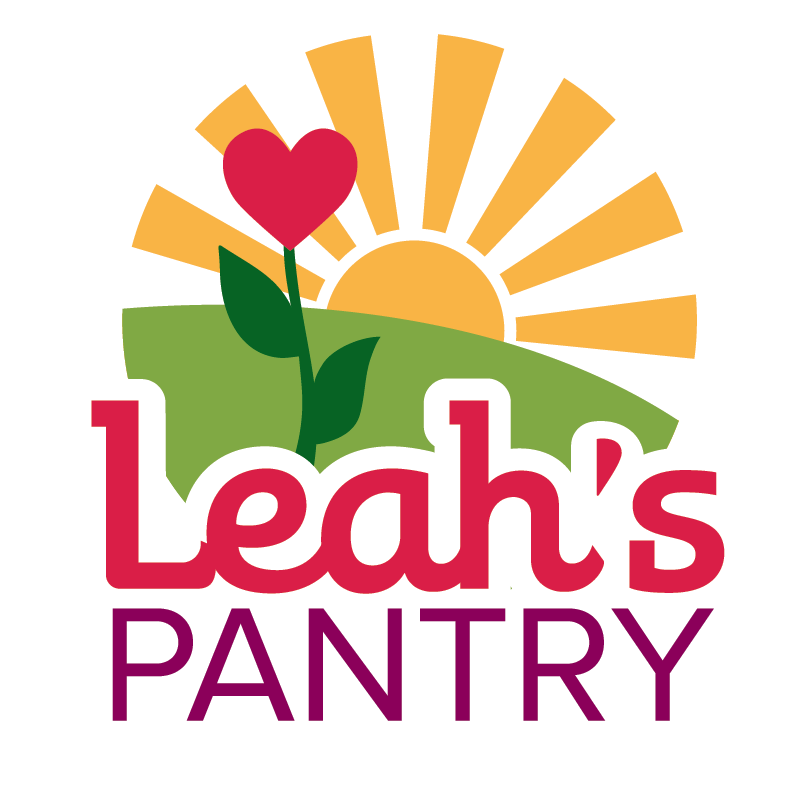 [Speaker Notes: Nutrition in Action: “Nudging” Your Clients for a More Wholesome Experience. Get tips to empower clients to make the healthy choice the easy choice, discover resources to support clients in cooking on a budget and learn simple ways to showcase your food and tips to reduce waste through understanding expiration dates.]
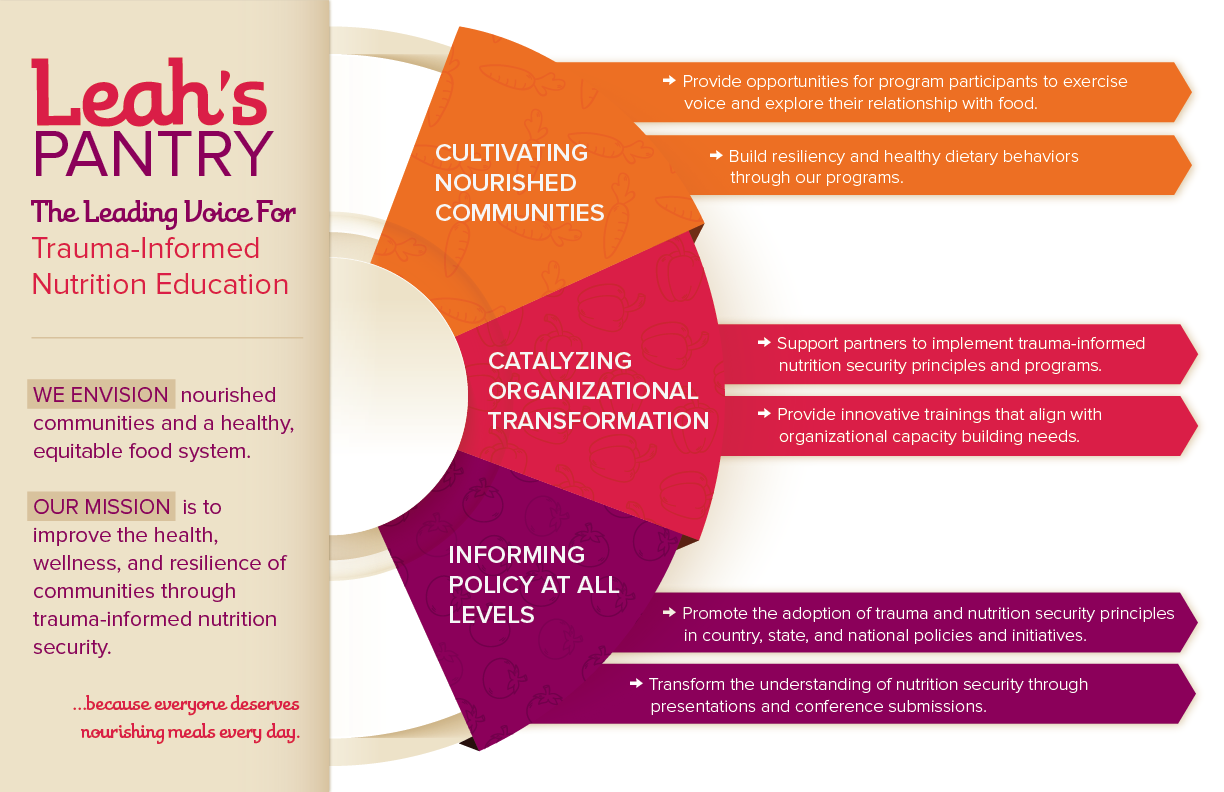 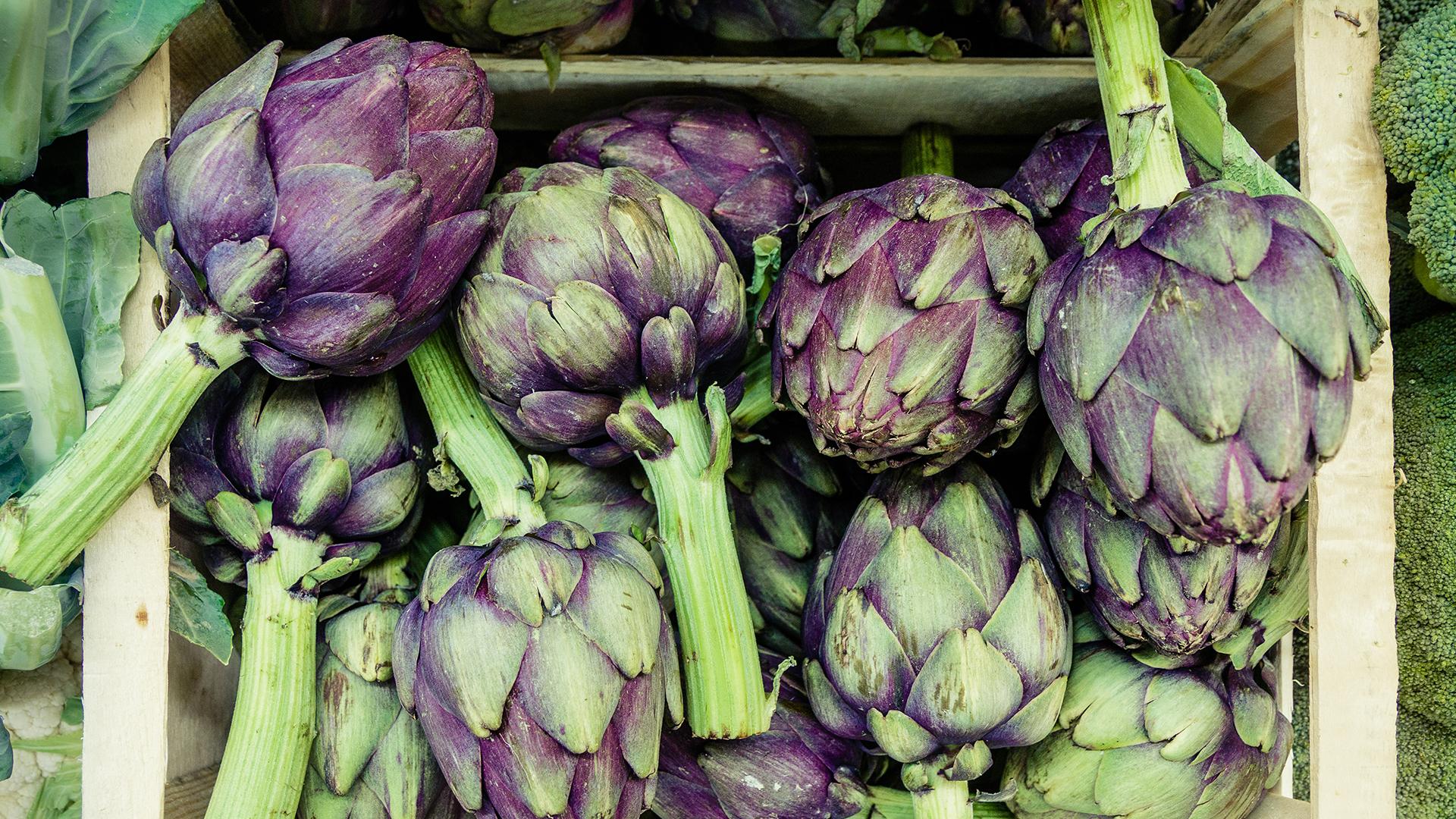 STRATEGIES
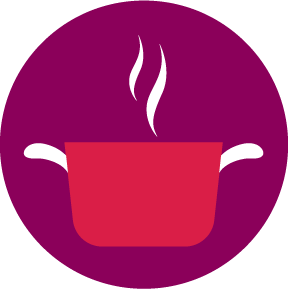 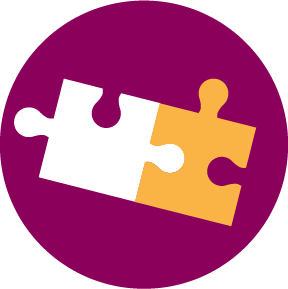 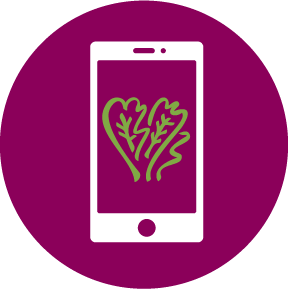 Build capacity of partner organizations to best serve their communities.
Develop nutrition and cooking resources to support healthy, sustained behavior changes.
Implement innovative programs to foster healthy, supportive environments.
Products and Programs
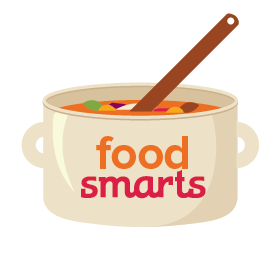 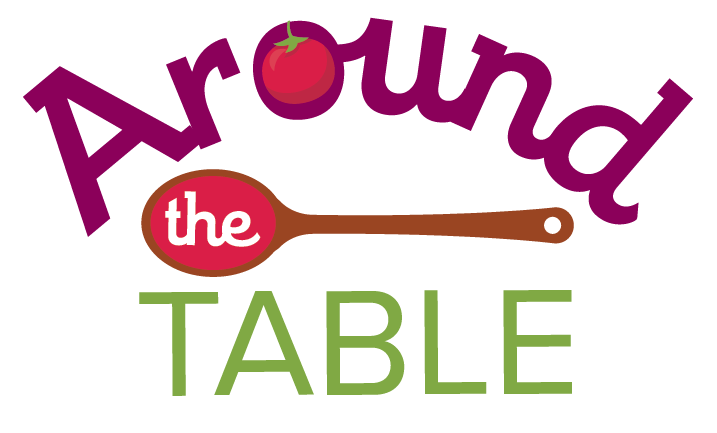 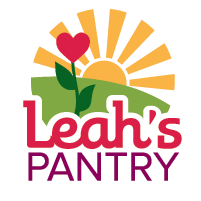 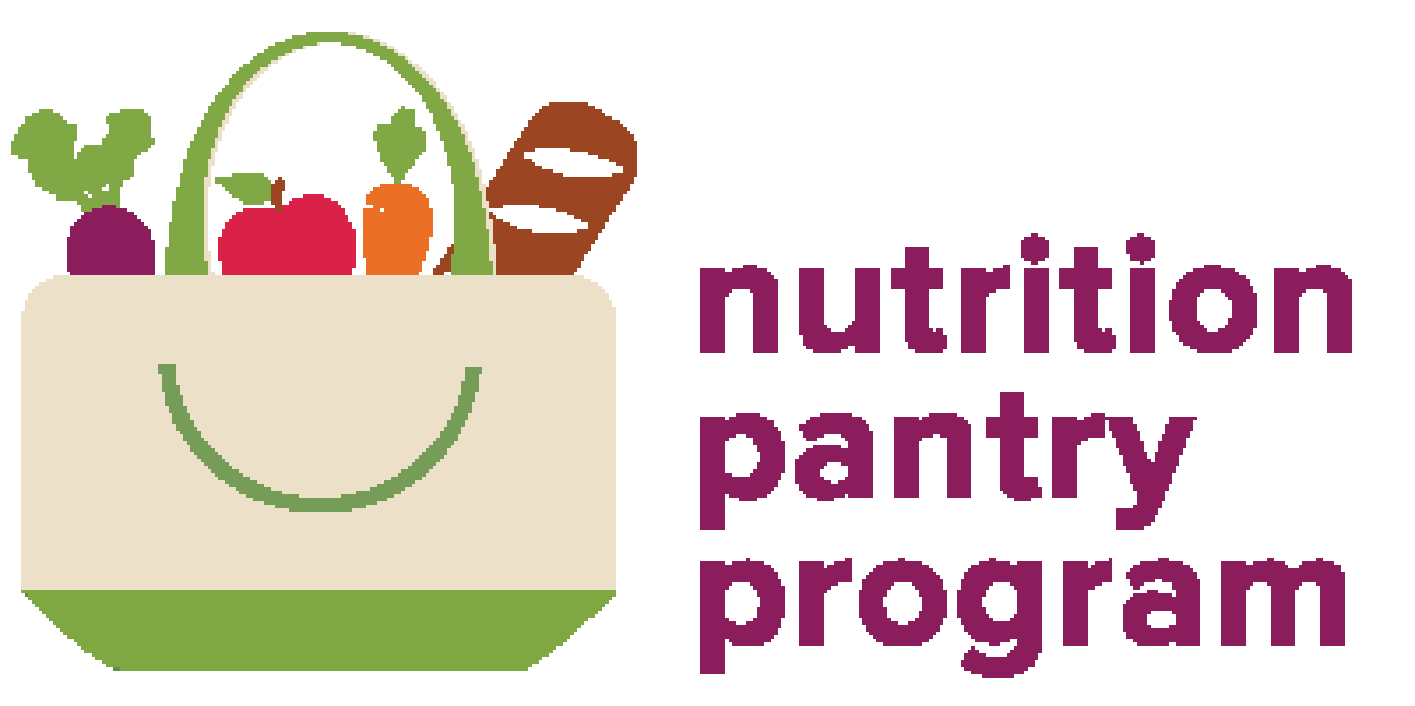 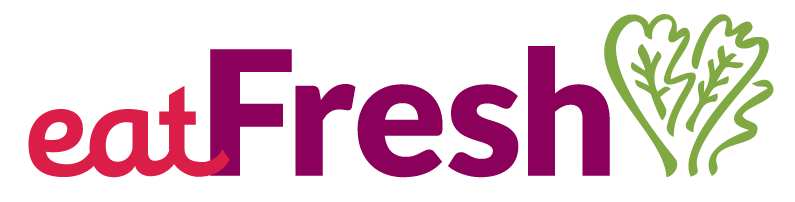 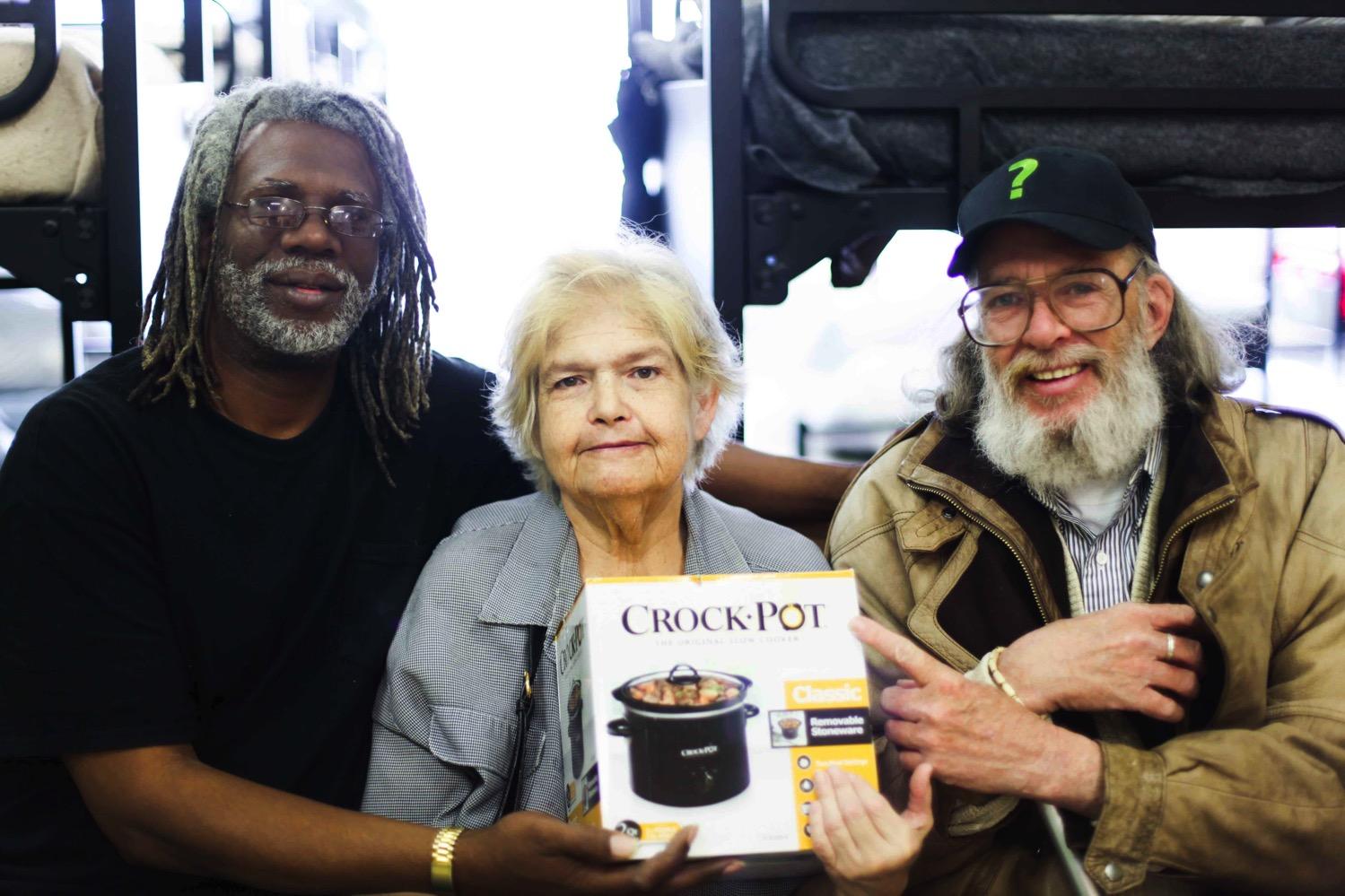 Food Security +Public Health Nutrition=Nutrition Security
[Speaker Notes: Our shorthand definition of nutrition security is to combine food security with pubic health nutrition.  

We believe that food security strategies – whether CalFresh/SNAP benefits or the charitable food network – can prioritize the long term mental and physical health of vulnerable individuals while still meeting short term needs.  Public health nutrition messages can take into account client perspective and exposure to trauma.  

These concepts are extremely important in the food pantry network, which as we all know has become a regular and essential source of nutrition for over 50 million Americans.]
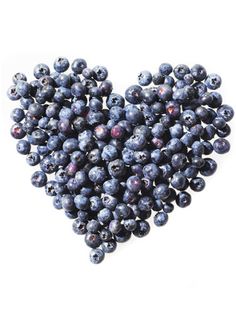 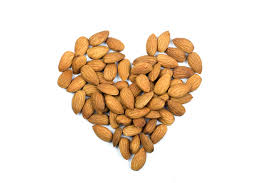 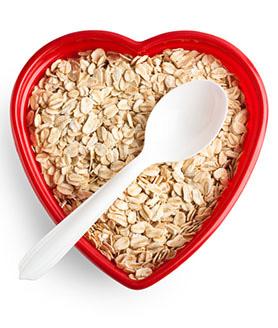 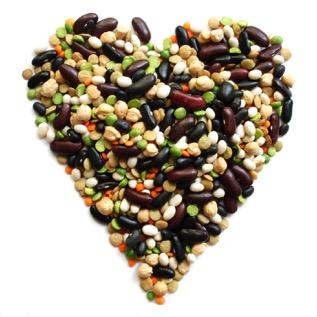 Trauma-Informed Nutrition Security
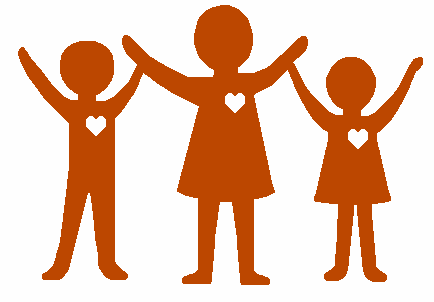 [Speaker Notes: Voice of TI nutrition and nutrition security. Our organization defines our work and wants to shape the field through the principles of TI Nutrition Security:]
Pillars Of Food Nutrition Security
Food Resources  Sufficient quantities of healthy food available on consistent basis.
Food Access  Sufficient resources to obtain appropriate foods for a nutritious,  culturally appropriate diet. 
Food Use A healthy environment and adequate knowledge to prepare and  consume healthy foods.
Stability & Self-Sufficiency
[Speaker Notes: The language for how we talk about food security is changing. 

For example, here are the three pillars of food security, modified to include words such as healthy and nutritious. 

All of these are pillars of self-sufficiency and stability.]
Grounding with Soup Bowl Breathing
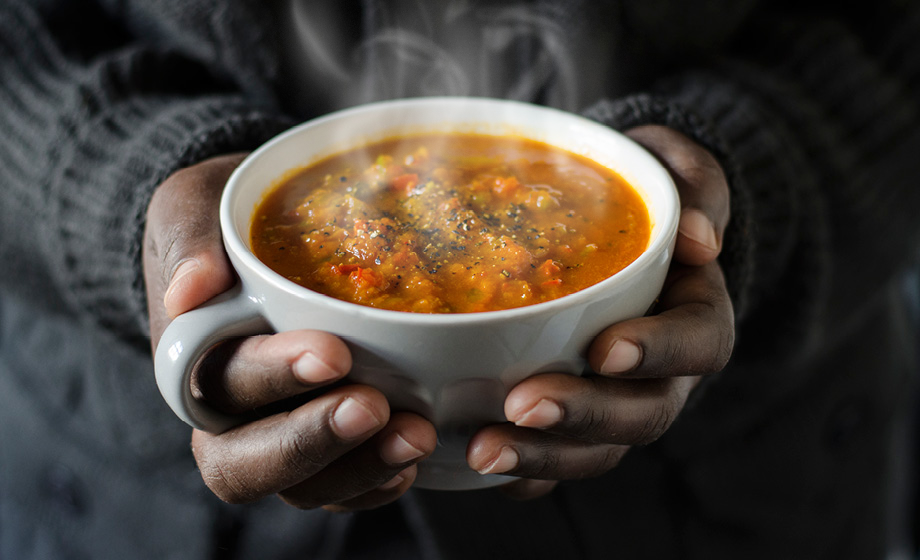 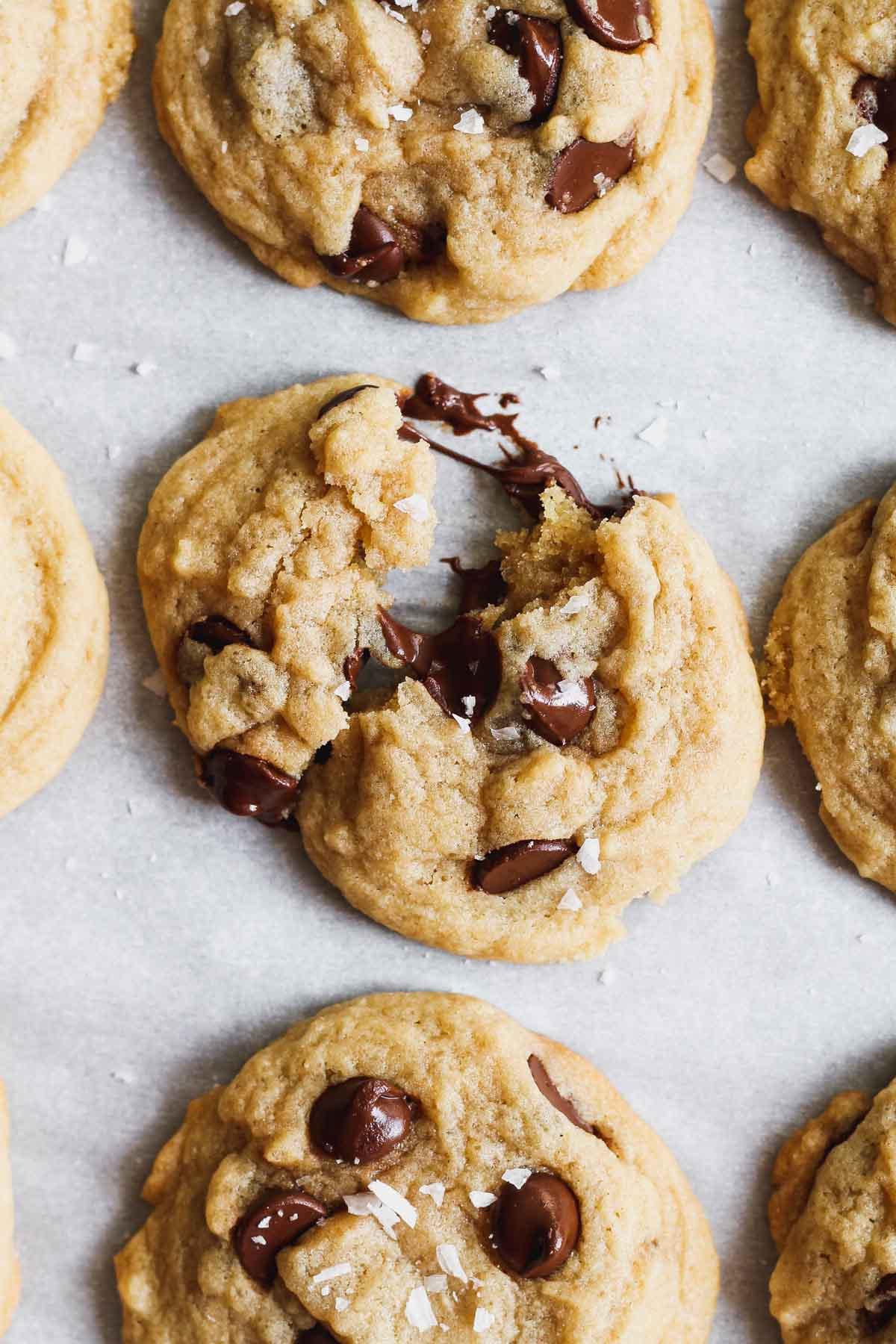 Food Experience
[Speaker Notes: chocolate/craving activity--emotional/sensory relationship to food]
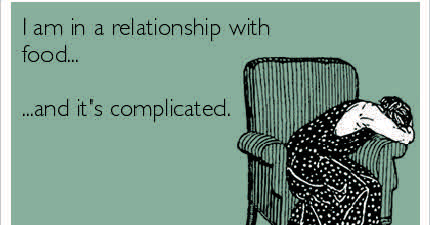 Recognizing the Impact of Trauma: “What happened to you?”
The Original ACEs study
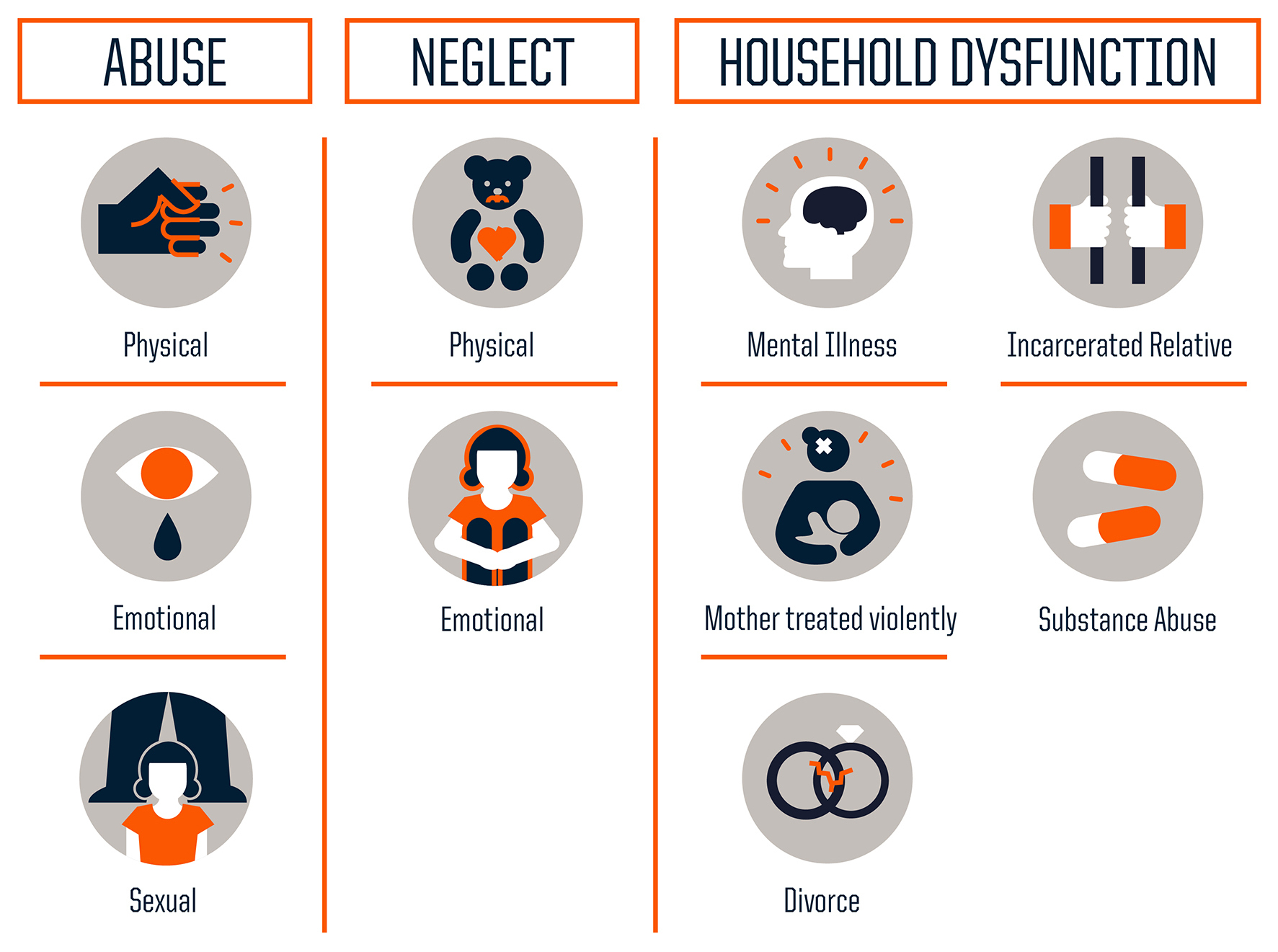 [Speaker Notes: Adverse Childhood Experiences // Adverse Community Experiences]
Trauma-ACES Study
LIFE EXPECTANCY: People with six or more ACEs died nearly 20 years earlier on average than those without ACEs.
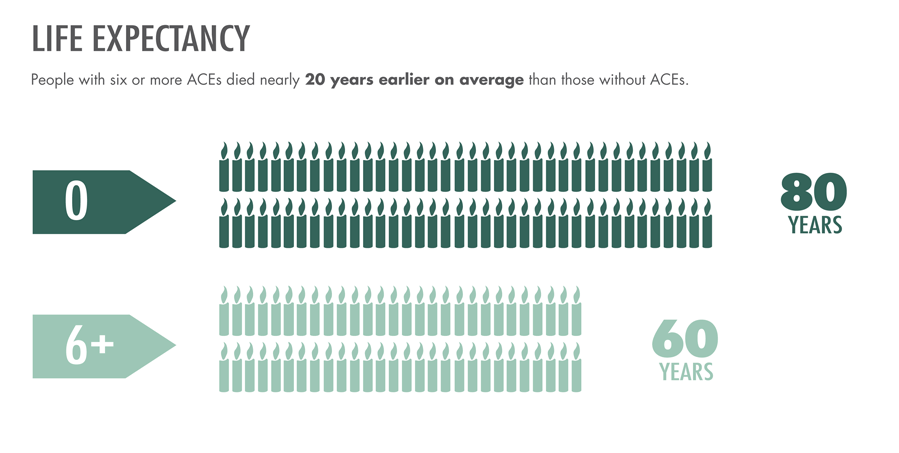 Early Death
Disease, Disability, and Social Problems
Implications for Nutritional Health
Adoption of Health-risk Behaviors
Social, Emotional, and Cognitive Impairment
Obesity		Heart disease
Diabetes	Kidney disease
Disrupted Neurobiology
Emotional eating	Eating  calorie-dense foods
Lack of sleep		Sedentary lifestyle
Adverse Childhood Experiences
High fat/high sugar cravings	Feast vs. famine mindset
Decreased self-regulation
Damaged metabolism	Inflammation
Increased body fat	Gut-brain circuitry
MECHANISMS BY WHICH ADVERSE CHILDHOOD EXPERIENCES INFLUENCE HEALTH AND WELL-BEING THROUGHOUT THE LIFESPAN
[Speaker Notes: a whole discussion warranted, no time; health and medicine only looks at the top 3]
3 Rs  of Trauma Informed Nutrition Security
Recognizes the impact of adversity and toxic stress on diet, health behaviors, disease risk, and relationship to food

Resists Retraumatization: Avoids inadvertently creating or reinforcing practical or emotional barriers to nutrition security

Resilience building and healing-centered care through the meaning of  food
(adapted from SAMHSA’s 4 R’s of Trauma Informed Services)
[Speaker Notes: food and food experiences has this unique place in our lives to be healing]
“I started giving him whatever he wanted to make him feel better after all the things he’d been through.”
-Silvester Fullard (father to Tavestiar)
Source:  “To head of trauma’s legacy, start young,” NPR,  (3/9/2015)
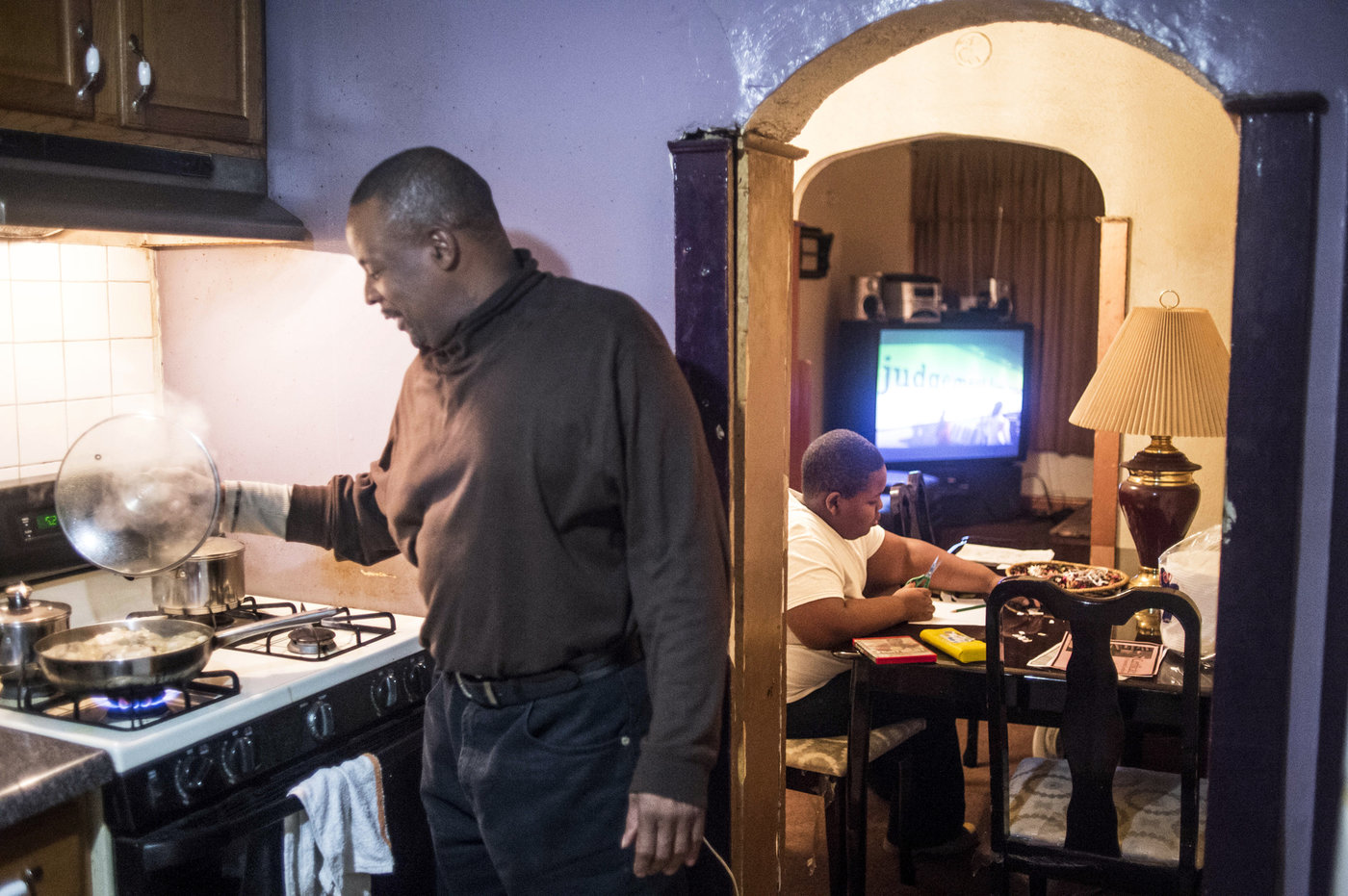 [Speaker Notes: through a trauma lens-- emotional reasons, metabolic reasons for behavior and outcomes (multifaceted reasons for Tavestiar’s weight and health issues, some related to what he eats)]
Resisting Retraumatization
[Speaker Notes: by understanding trauma, be sensitive and conscious; trauma shuts people down, reactivity; not causing harm]
Trauma-Informed Organizations Ask…
What do we to:
reduce shame, anxiety, confusion and tension?

promote safety, dignity, joy? 

support and inspire healing and a healthy relationship to food?
[Speaker Notes: joy--motivator]
Barriers to Trauma-Informed Nourishment
Focus on obesity and BMI
Rules, restriction, deprivation, or scarcity mindset
Disregard of client readiness
Lack of cultural humility
Bureaucratic and non-transparent processes
Overemphasis on personal behavior change
“Donation dumping”; poor quality resources
[Speaker Notes: instead of these]
Prioritize
Client dignity, voice, and needs
Stress reduction
Choice and autonomy
Food in support of mental and physical health, cognitive development
Culturally-relevant, realistic, actionable, and accessible resources and tools
Leveling of power dynamics in interactions
(adapted from SAMHSA’s Principles of Trauma Informed Care)
[Speaker Notes: focus on these]
Trauma around Food (common with food insecurity)
Fat shaming

Manipulation, punishment or rewarding with food
Loss of food culture

Food as a tool of oppression
Unreliability and unpredictability of meals
Loss of autonomy around food choices
Shame, bias, stigma of food assistance
Restriction and Control
[Speaker Notes: Food itself can be a source of trauma or dysregulation]
Resilience-Building and Healing-Centered Strategies
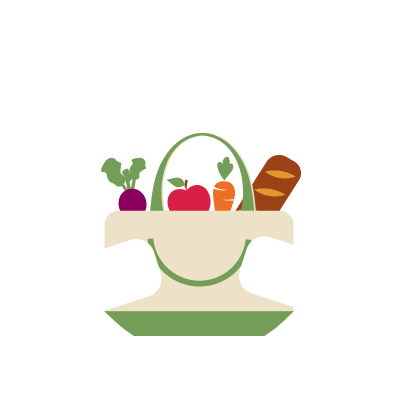 I’m nourished. I’m seen.I’m heard. I matter.
[Speaker Notes: starts by putting the client first]
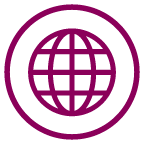 Cultural & Dietary Accommodations
People of different backgrounds have access to food and information that fits their preferences and health needs.
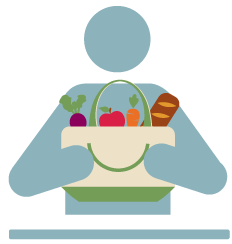 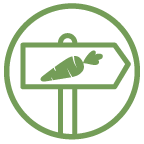 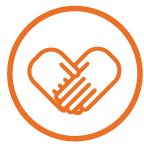 Community Connections
Pantries connect and collaborate with the community.
Environment
Clients are warmly welcomedand healthy options are easy to access.
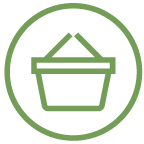 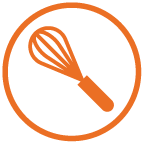 Inventory & Purchasing
Healthy foods are prioritized for distribution. Pantries support a variety of waste reduction efforts.
Nutrition Education
Clients, volunteers, and staff have access to nutrition and culinary education.
“I’m nourished. I’m seen. 
I’m heard. I matter.”
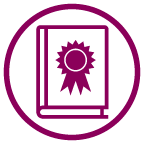 Nutrition Goals & Pantry Plans
Policies and procedures are documented and align with a commitment to dignified, healthy distribution.
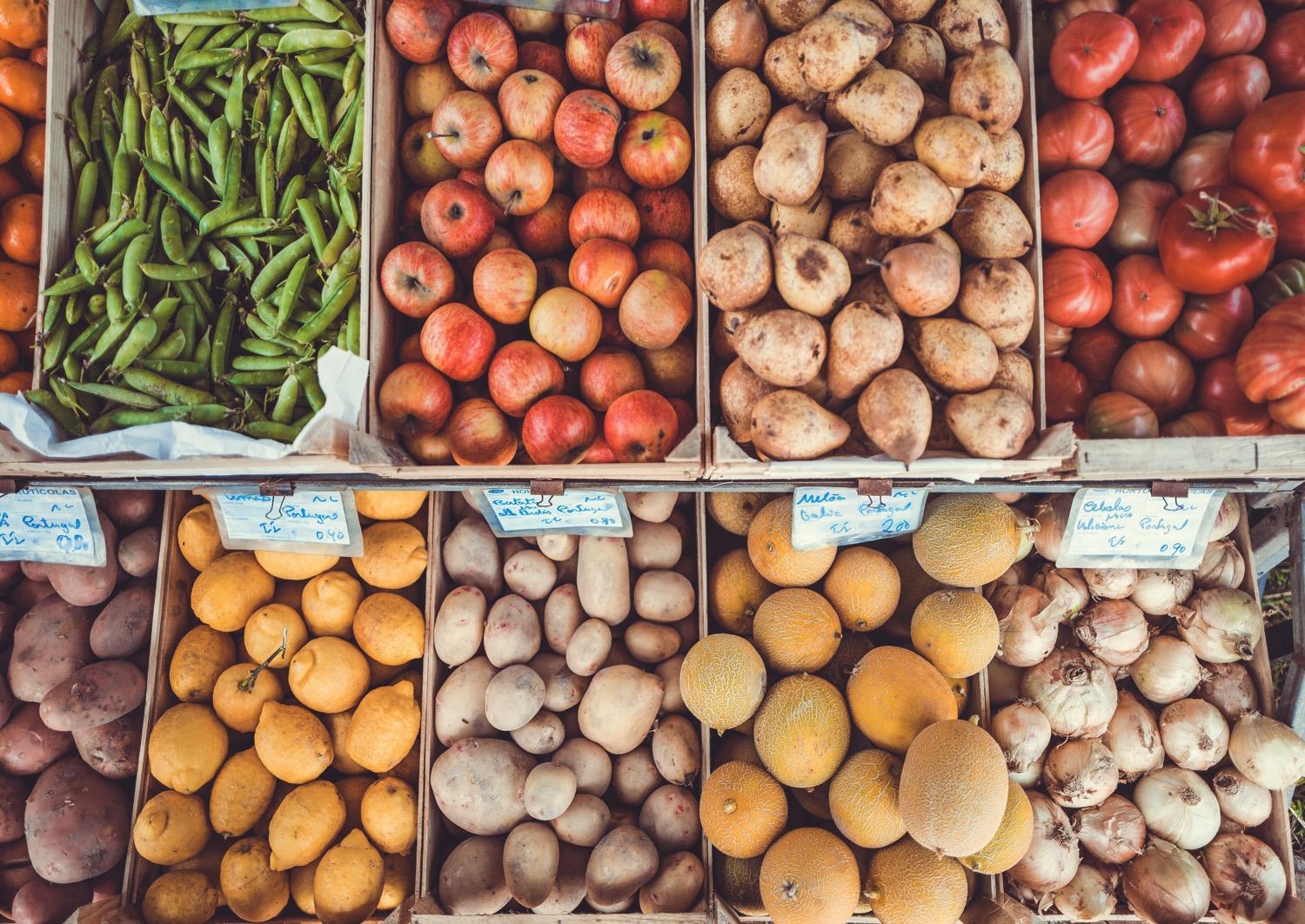 Healthy Food Pantry Visualization
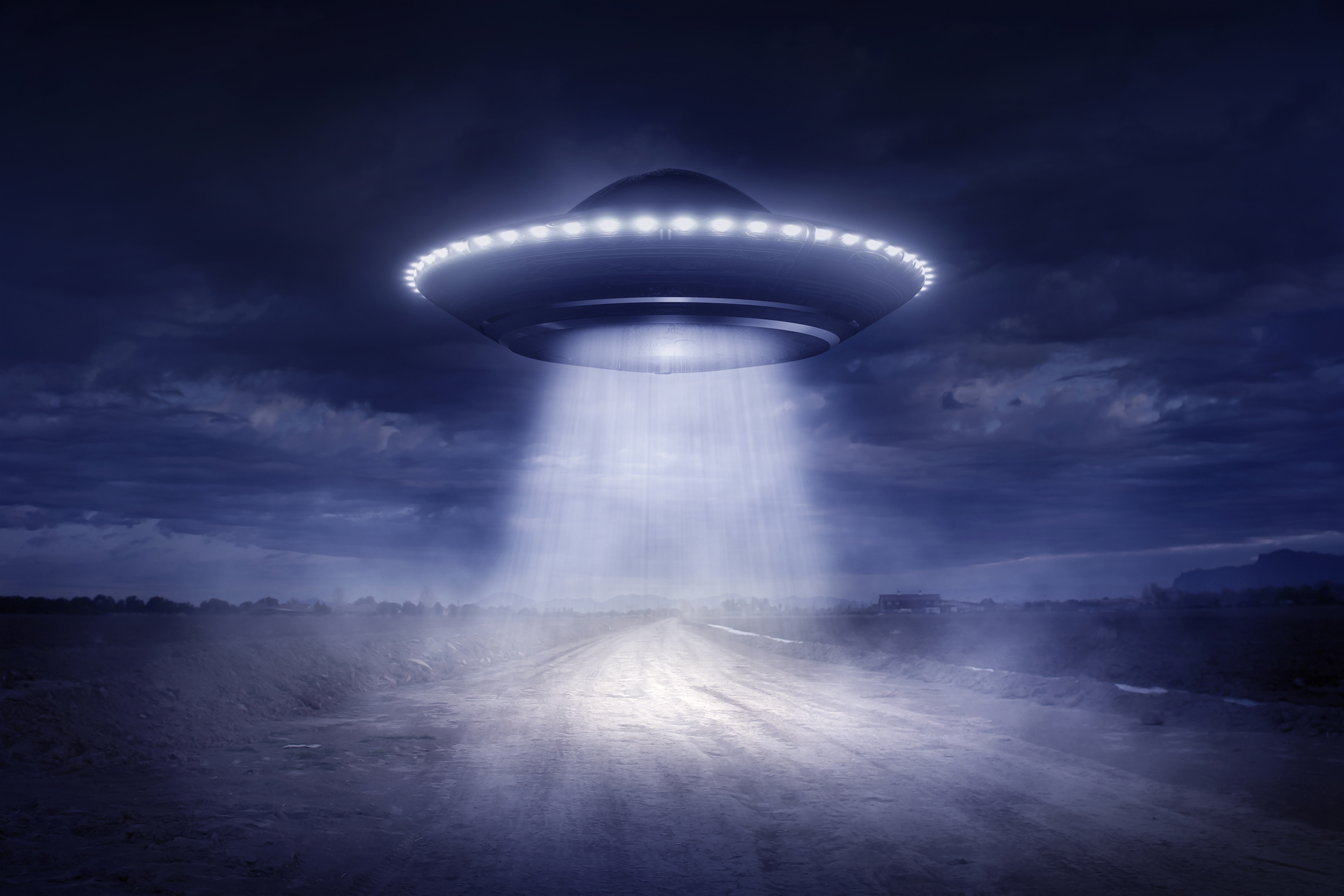 [Speaker Notes: Imagine an alien landed in the middle of your pantry (or organization you serve) – how would they know that you prioritize health and that clients were supported in their health? Write down 3-4 things that might tell these aliens that your organization prioritizes health. Think about what food is provided, what would they hear staff and volunteers saying? What does it look like and feel like? 

(Volunteer share what they experienced / wrote down)

Who felt that it would be obvious to the visitor that nutrition/health is prioritized? Who felt it might not be too clear? 

Brainstorm as a group (write down ideas on paper):
-what are things in your own life that help you eat healthier?
-what have you seen in some of the organizations you’ve worked in that do a good job promoting health in many ways?
(put on our PSE hats) – what are policies or systems to put in place that would promote health in a pantry environment (include for staff and volunteers)]
How can a food pantry support health?
What food is provided? (What is NOT there?) 
How is the food provided? 
What do you hear staff and volunteers saying? 
What does it look like? What does it feel like? 
What information is provided?
Policies? Systems?
What helps you eat healthier in your home/life?
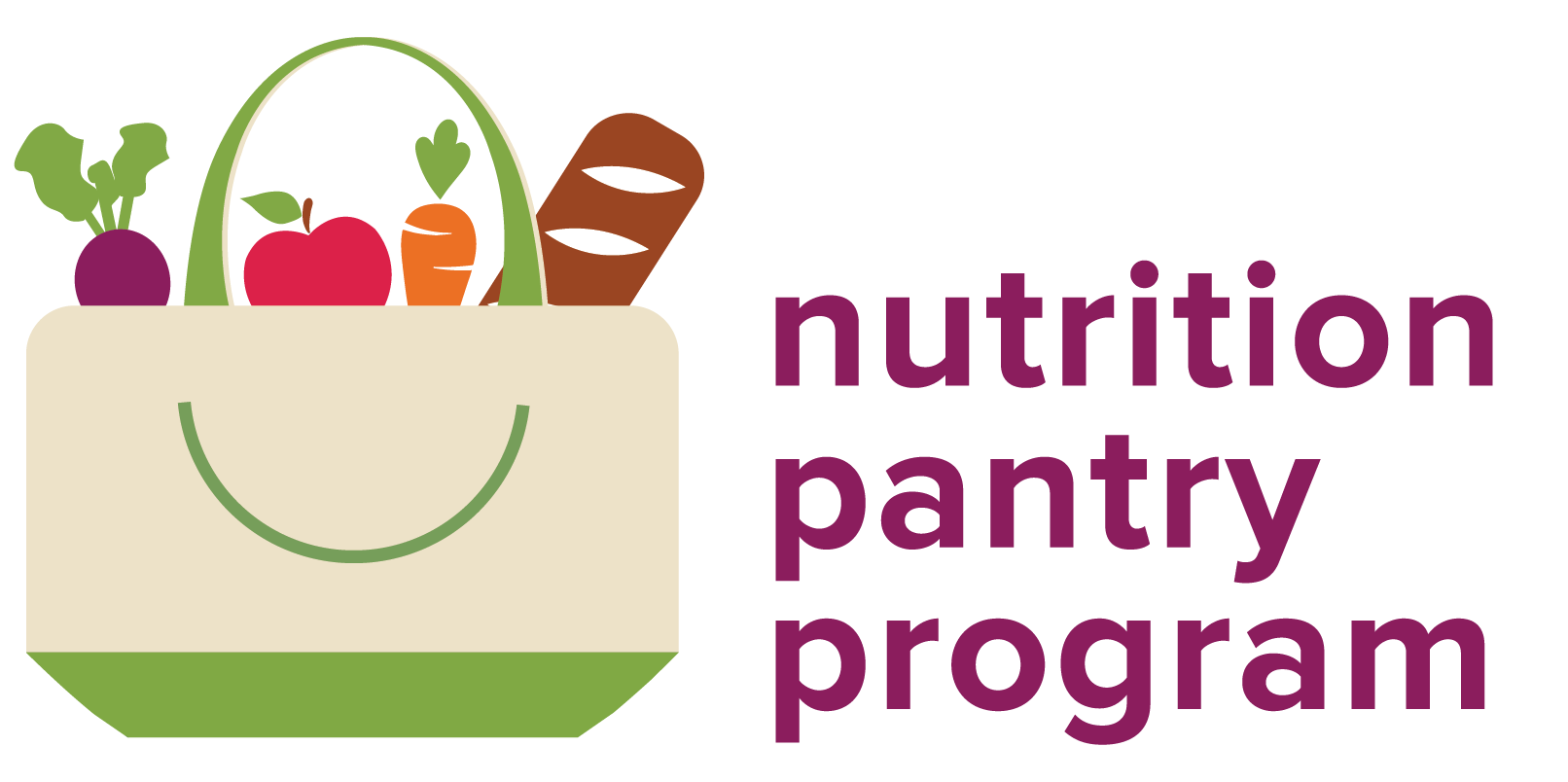 Building, supporting, and certifying a network of  client-centered, health-focused food distributions.
[Speaker Notes: NPP provides a process for implementing practical, client-centered strategies for a health-focused environment in all types of food distribution sites.]
Nutrition Pantry Program Vision
Wherever free food is provided to communities experiencing nutrition insecurity:
the environment is welcoming and responsive to client needs,
the food is nourishing and appropriate, 
clients feel confidentpreparing and consuming these healthier foods.
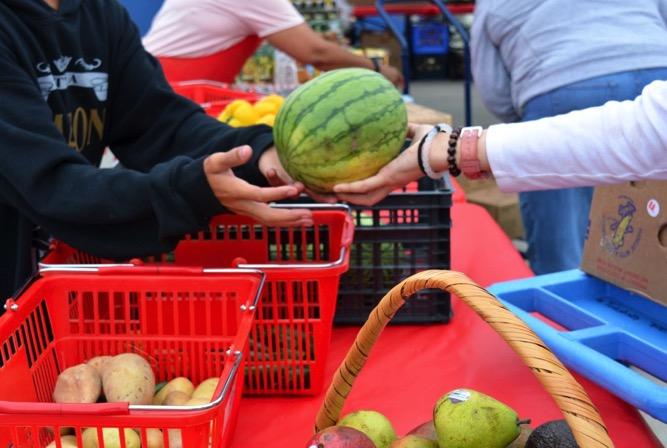 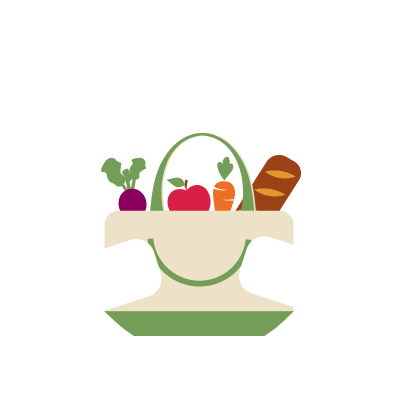 I’m nourished. I’m seen.I’m heard. I matter.
[Speaker Notes: starts by putting the client first]
Client-centered Approach
How do you know if you’re using a client-centered approach? 
You ask questions, listen, and respond to their needs.
[Speaker Notes: Thinking about what Ruthi just covered, my question to you is: How do you know if you’re using a client-centered approach?]
Gathering Client Input
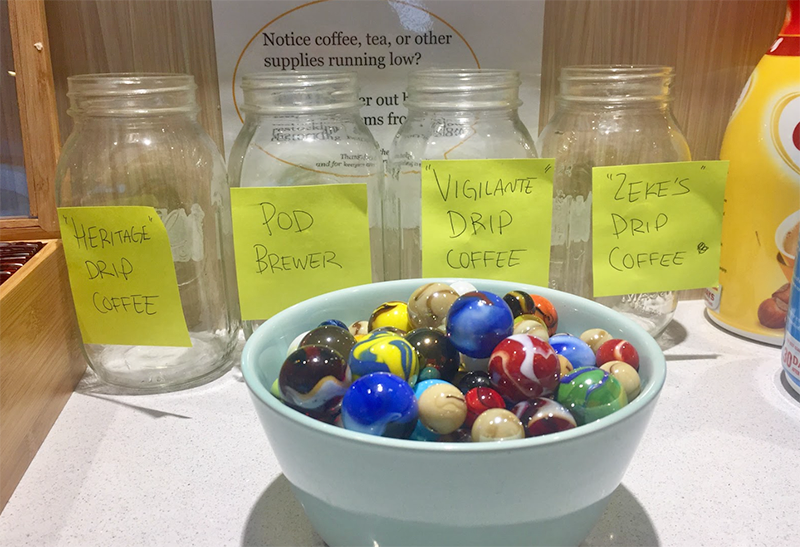 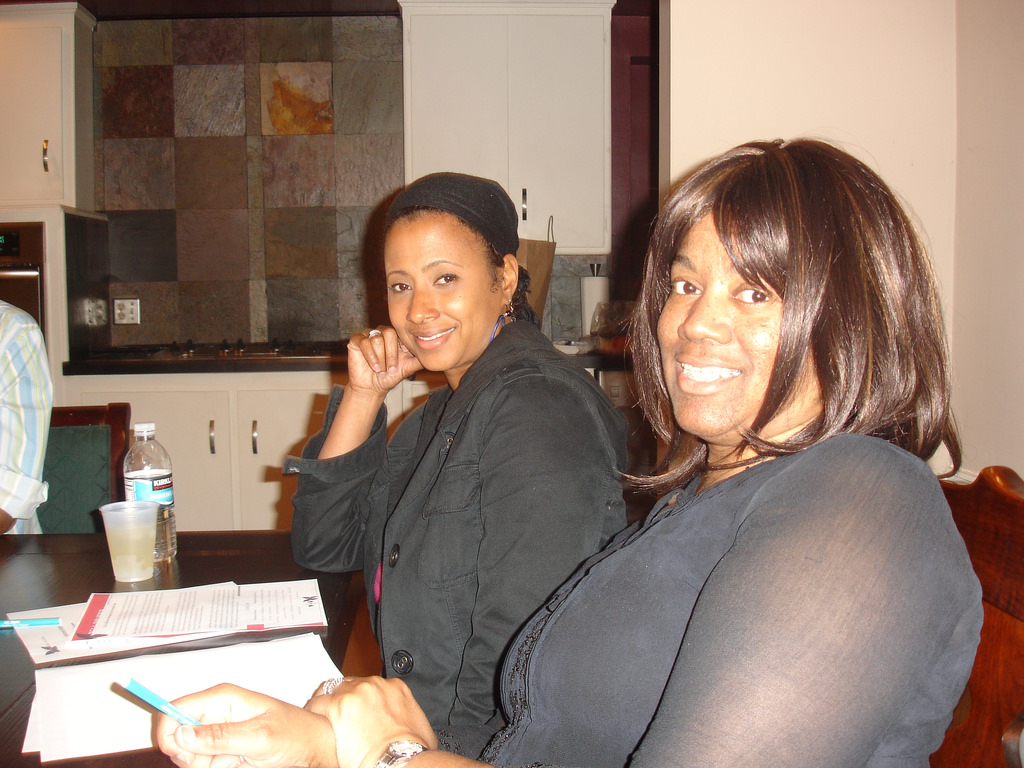 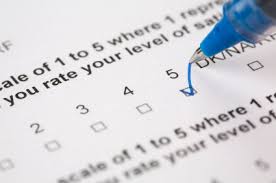 1
2
3
“Voting,” comment cards, journals, “Question of the
Listening tables or focus groups
Surveys
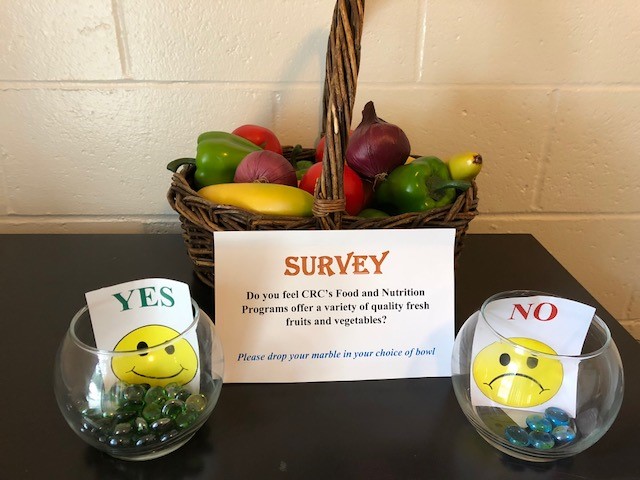 Empathetic observation
4
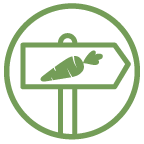 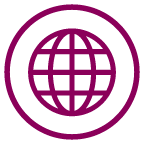 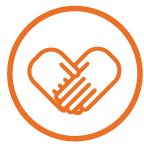 Community Connections
Pantries connect and collaborate with the community.
Cultural & Dietary Accommodations
People of different backgrounds have access to food and information that fits their preferences and health needs.
Environment
Clients are warmly welcomedand healthy options are easy to access.
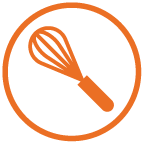 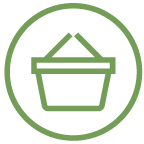 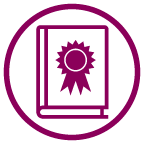 Nutrition Education
Clients, volunteers, and staff have access to nutrition and culinary education.
Inventory & Purchasing
Healthy foods are prioritized for distribution. Pantries support a variety of waste reduction efforts.
Nutrition Goals & Pantry Plans
Policies and procedures are documented and align with a commitment to dignified, healthy distribution.
Environmental Shifts to Support Health
“Nudging” is creating small changes to the environment to influence healthy behaviors without eliminating choice. In a pantry setting, nudges can be used to help clients identify, select and utilize healthy or unfamiliar foods.
What foods should you highlight?
Fresh fruits & vegetables – especially those that are unfamiliar
100% whole grains (rolled oats, wild rice,    barley, etc.)
Whole grain pastas, breads, tortillas, etc
Eggs
Nuts, seeds, beans, lentils with nothing added
Plain milk, yogurt, unsweetened alternative milks
Foods important to your clients
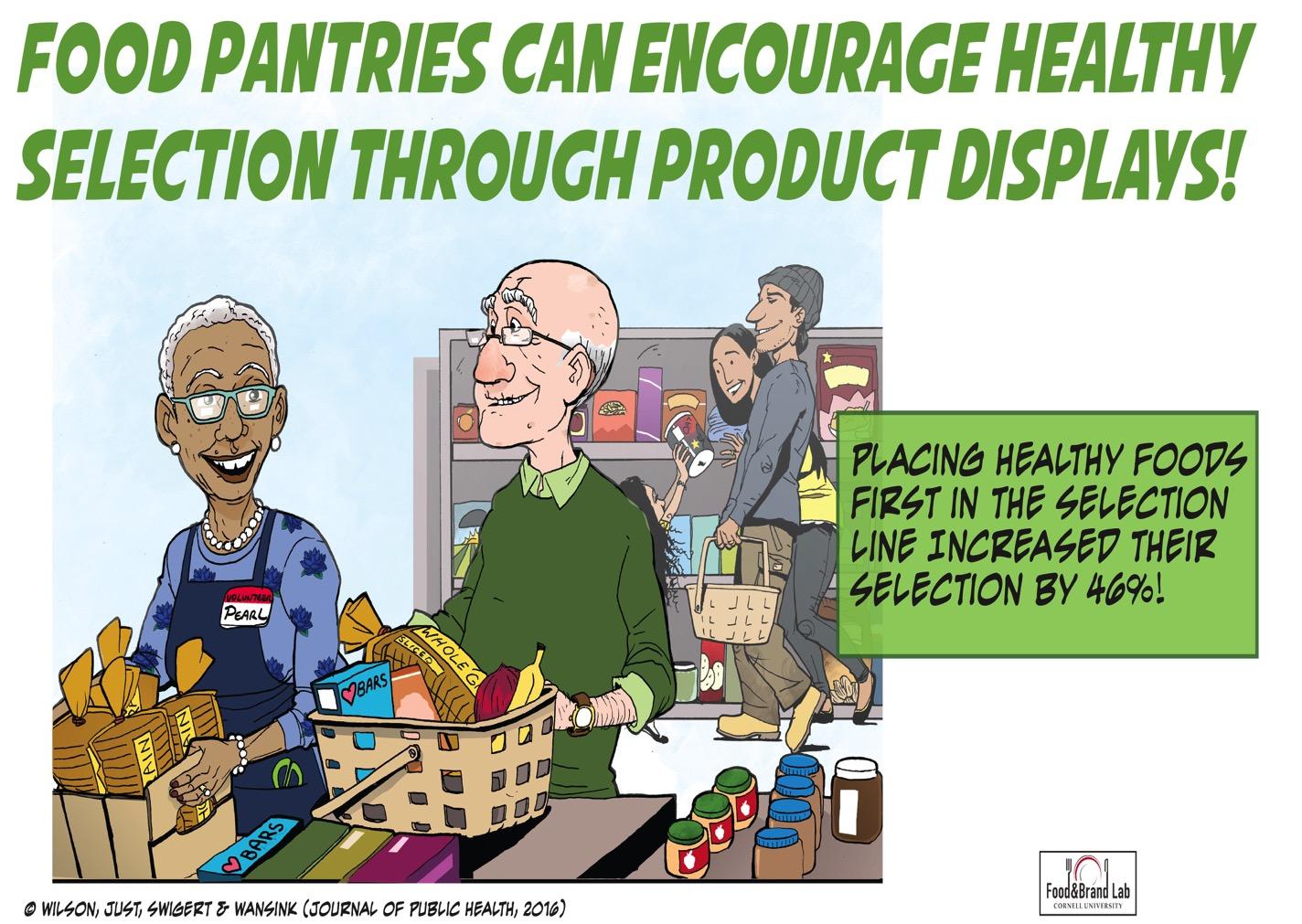 [Speaker Notes: *********************************************]
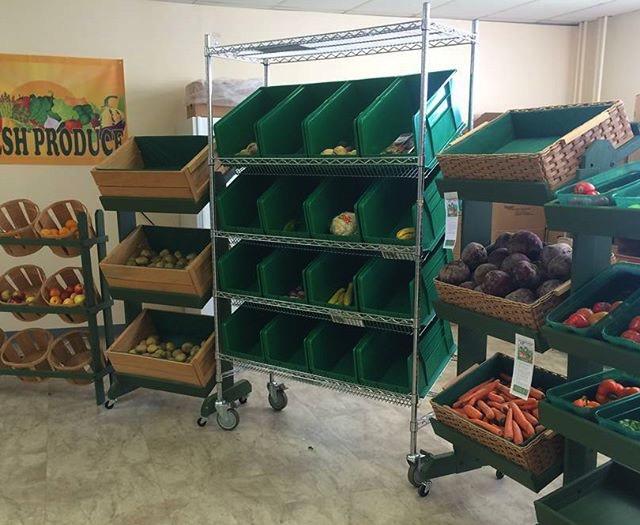 Using Nudges in  All Types of Pantry Settings
Convenient

 Attractive

 Normal
Image from VT Fresh instagram @vtfreshprogram
Convenience
Choice Pantries
Placement
Place fruits and vegetables before other foods in line.
Place healthy foods at eye level in easy to reach location.
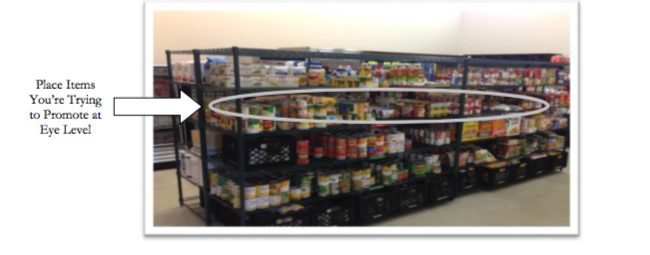 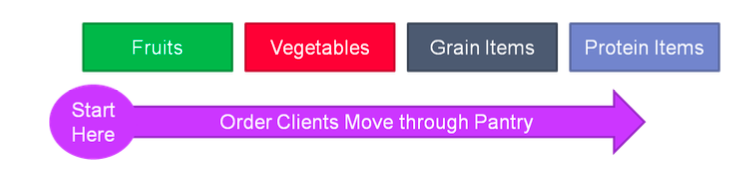 Convenience
Pre-Bagged Pantries
Placement
Make less healthy food available “by request”
Allow fruits & vegetables “by choice”
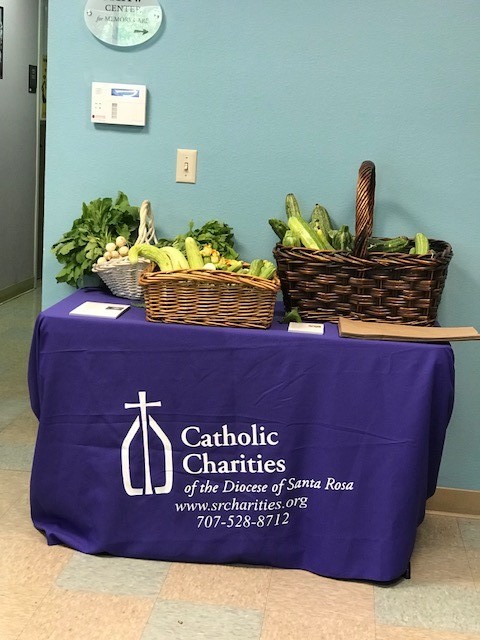 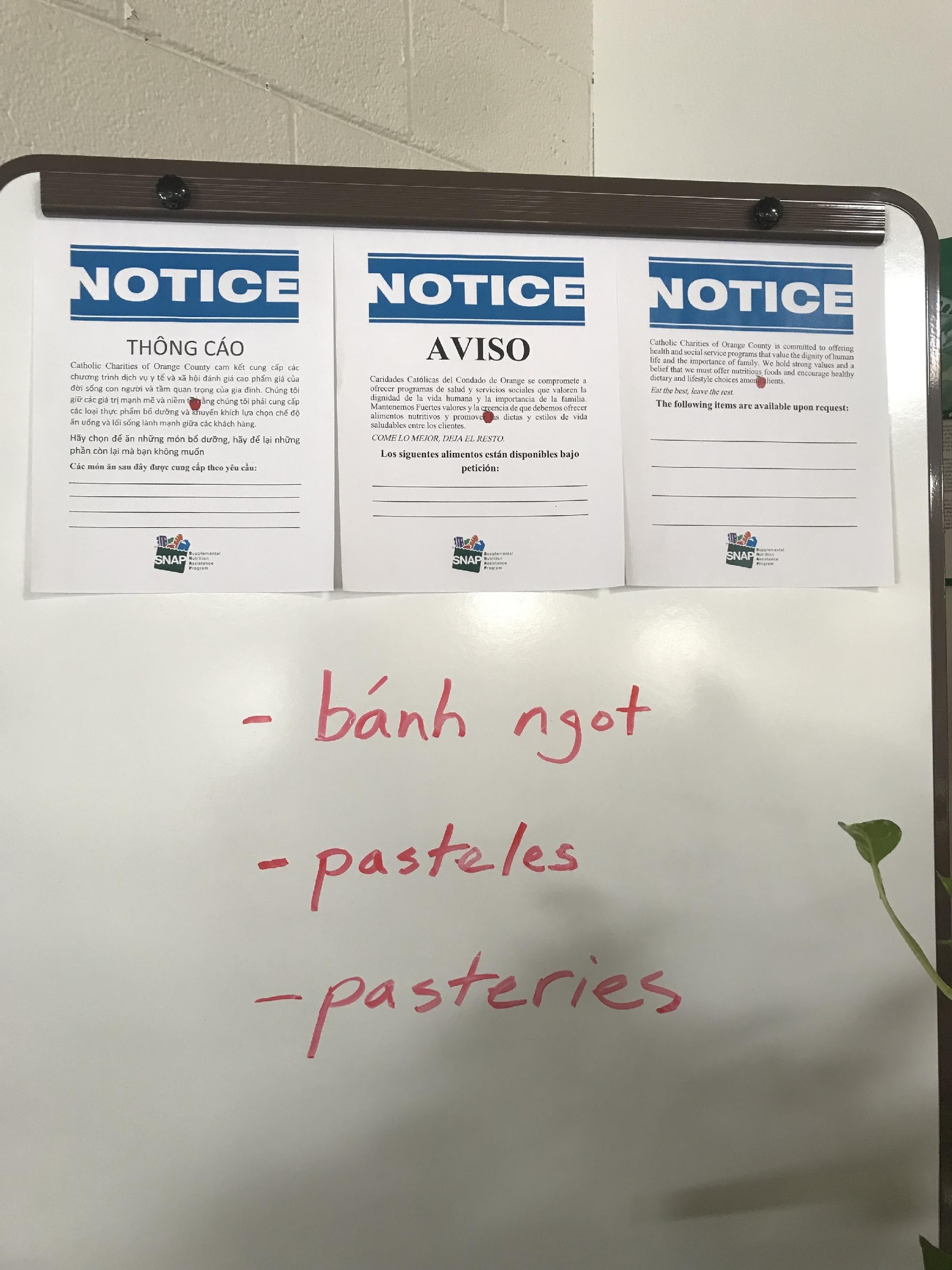 Catholic Charities
Orange County
Catholic Charities
Santa Rosa
Attractive
Choice Pantries
Environment Upgrades
Simple upgrades to displays
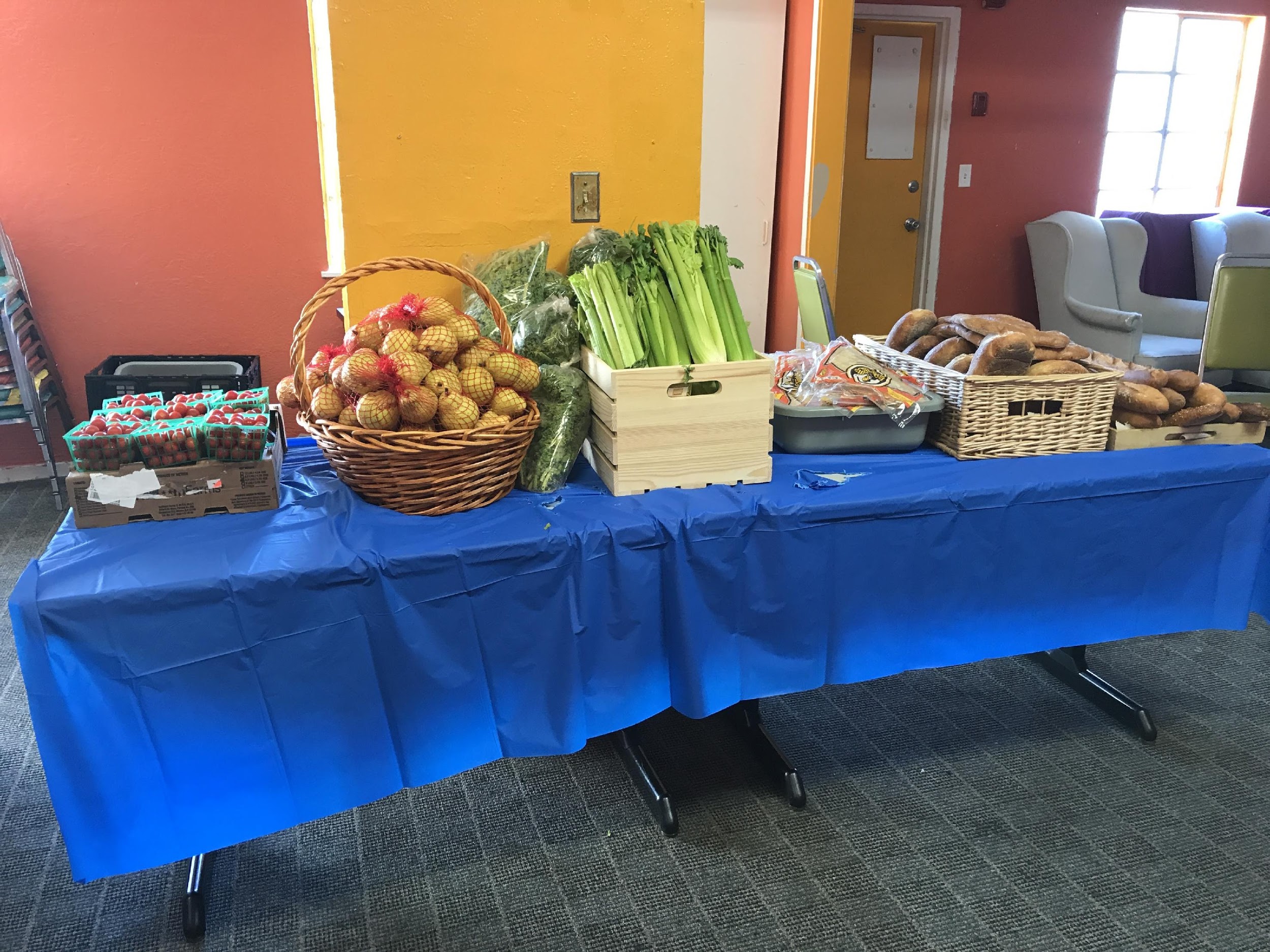 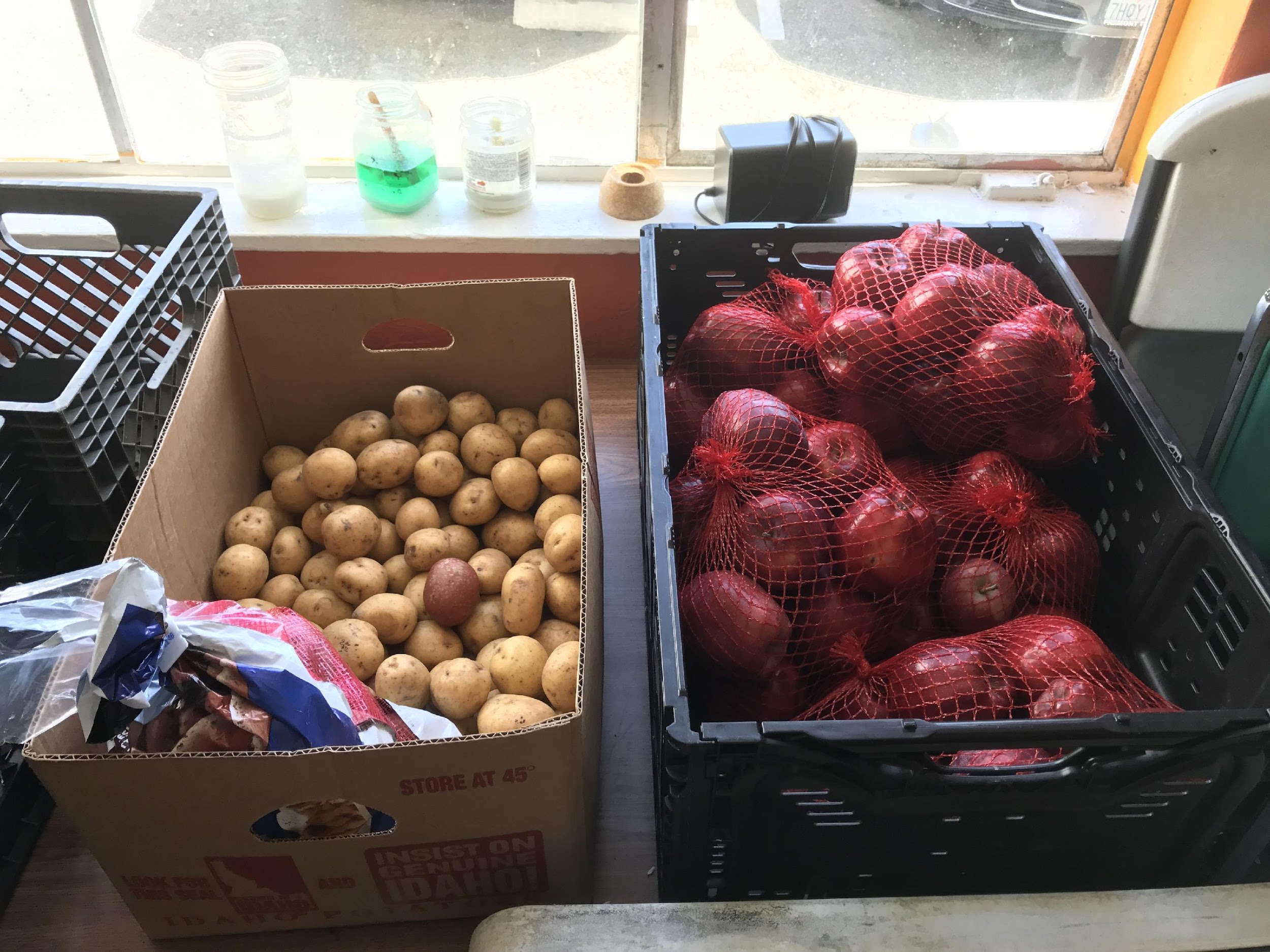 Harbor House, Oakland CA
Attractive
Before
After
Choice Pantries
Environment Upgrades
Give the impression of abundance through “fronting” & consolidation
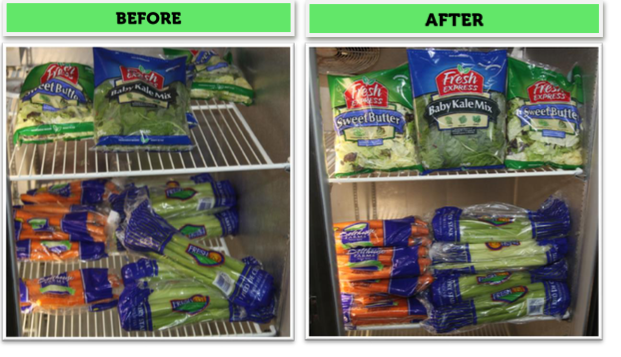 Before
After
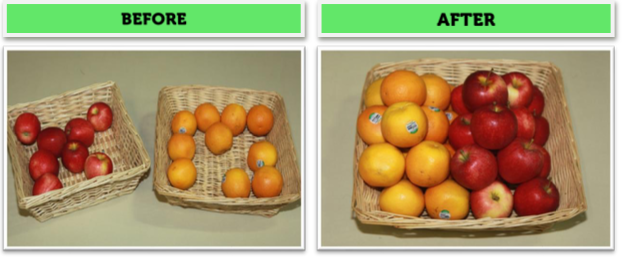 Images from The Food Group “Merchandise Stocking Basics & Checklist”
Attractive
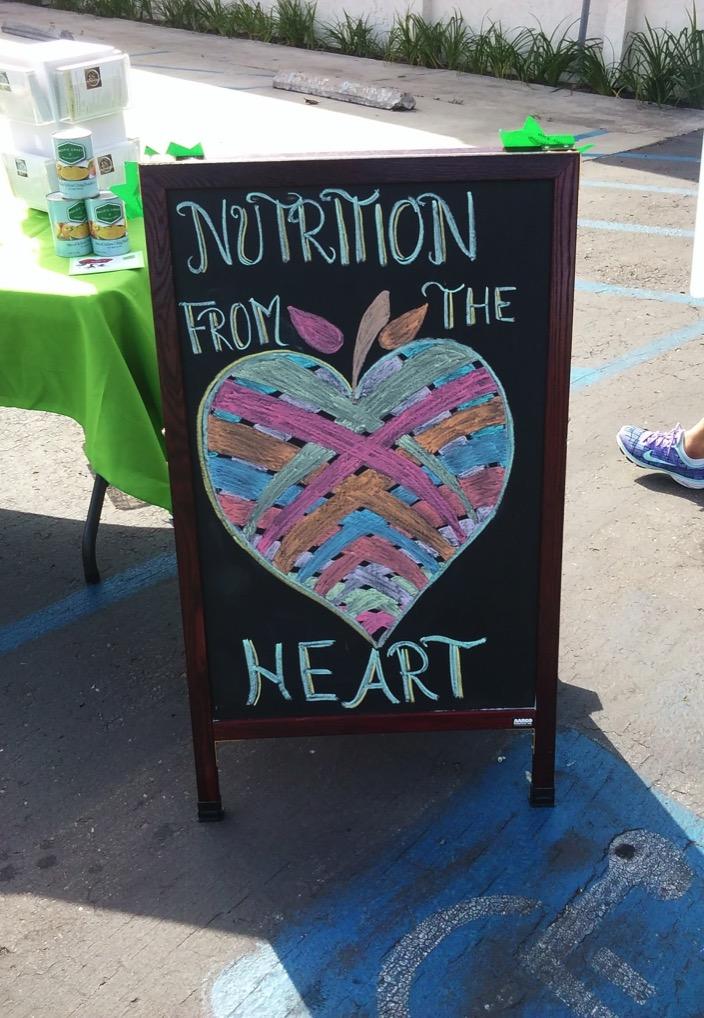 Pre-Bagged Pantries
Environment Upgrades
Utilize colorful signage when possible. “Primes” clients.
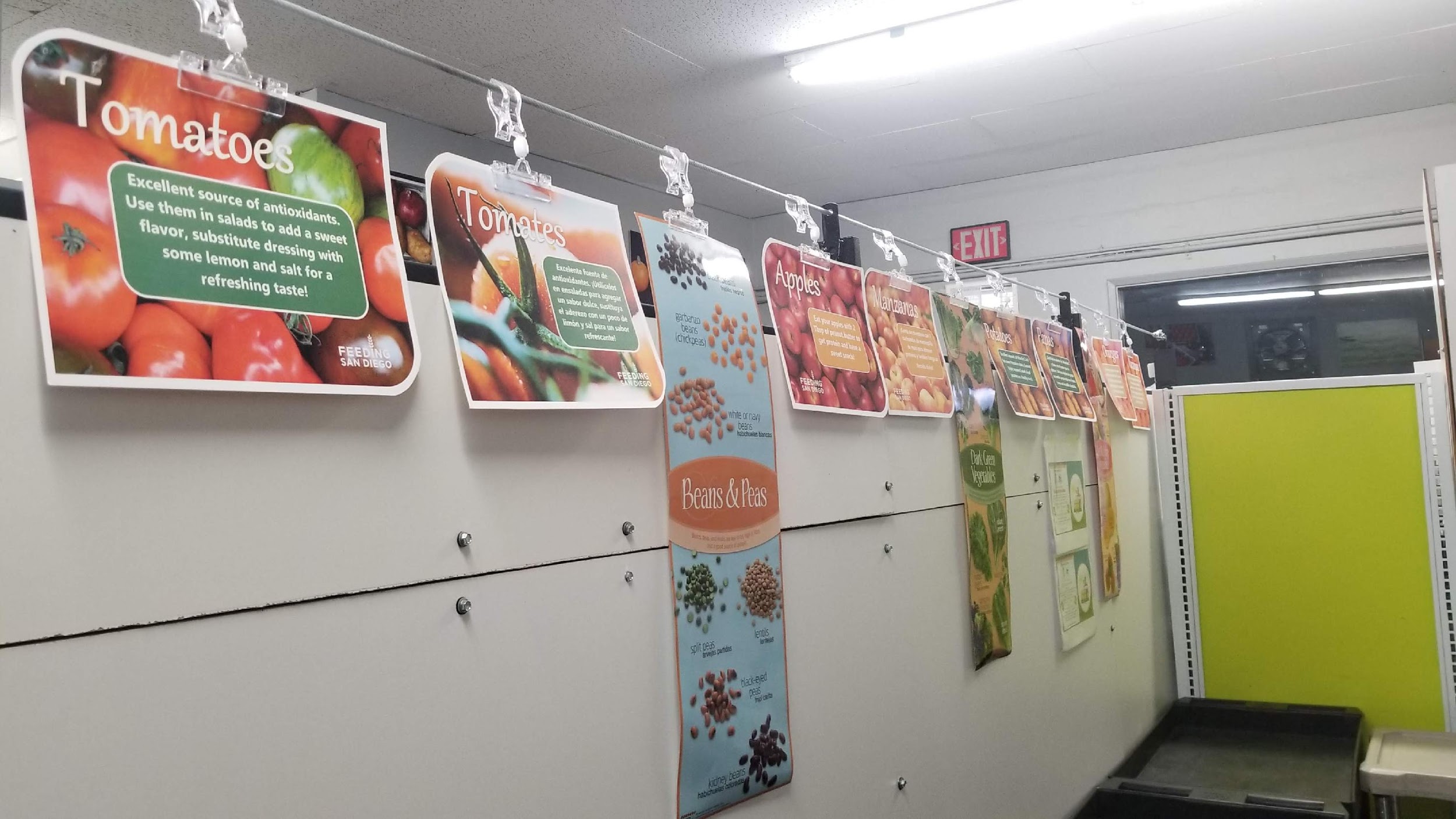 Fallbrook 
Food Pantry
Turning the Hearts, Chula Vista
Normalize – How Do I Use this Food?
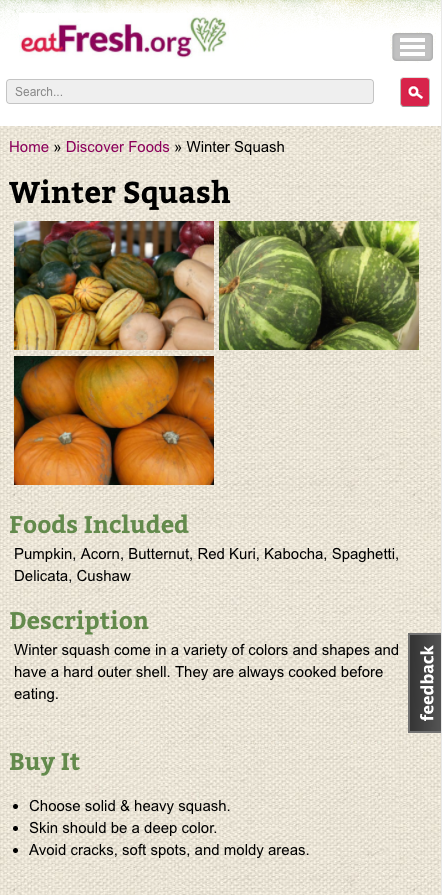 Choice Pantries
Signage
Use signs to highlight healthy, unfamiliar and underutilized foods
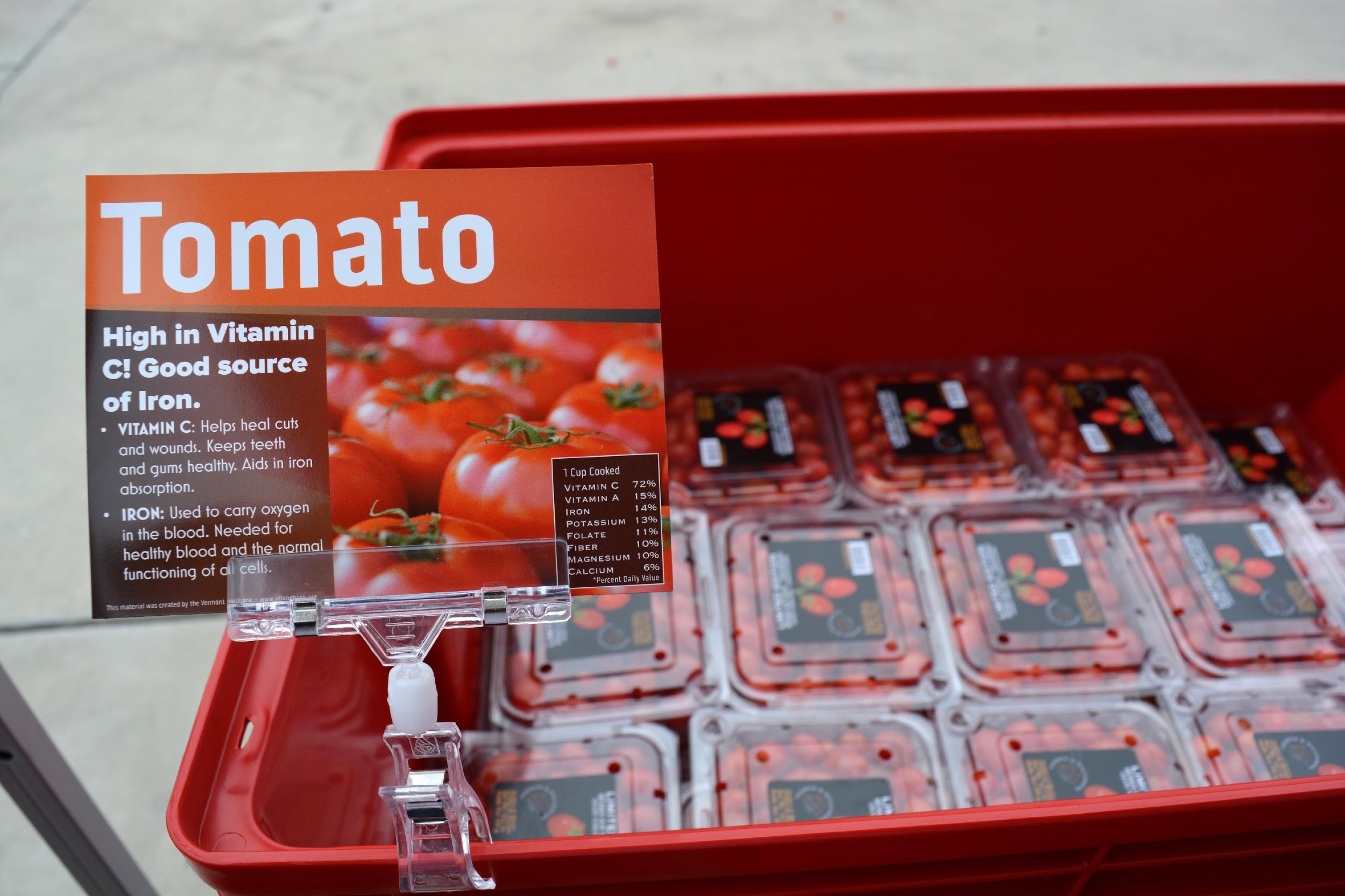 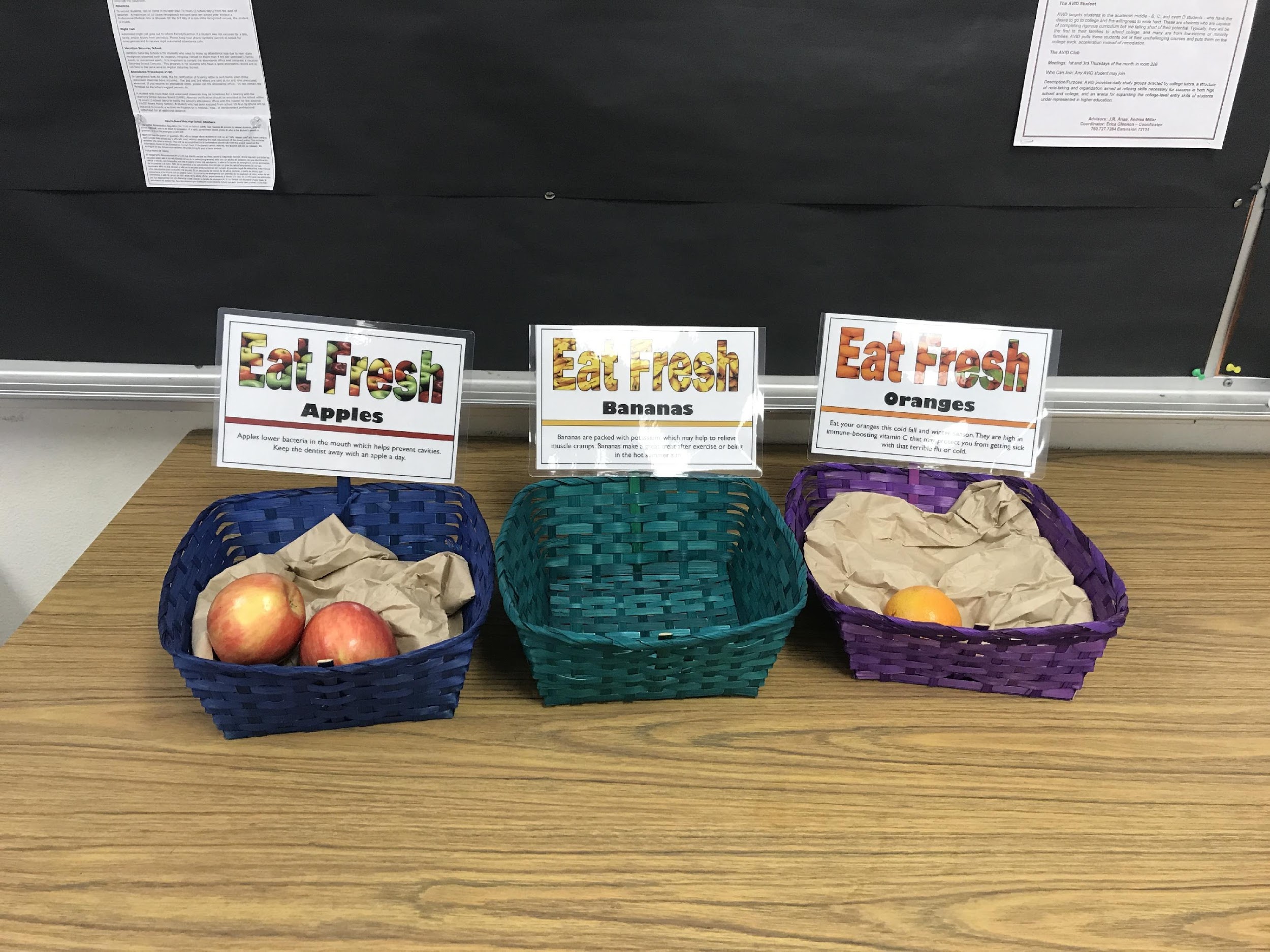 Normalize – How Do I Use this Food?
Choice & Pre-Bagged Pantries
Signage
Use signs to provide tips on preparation & usage
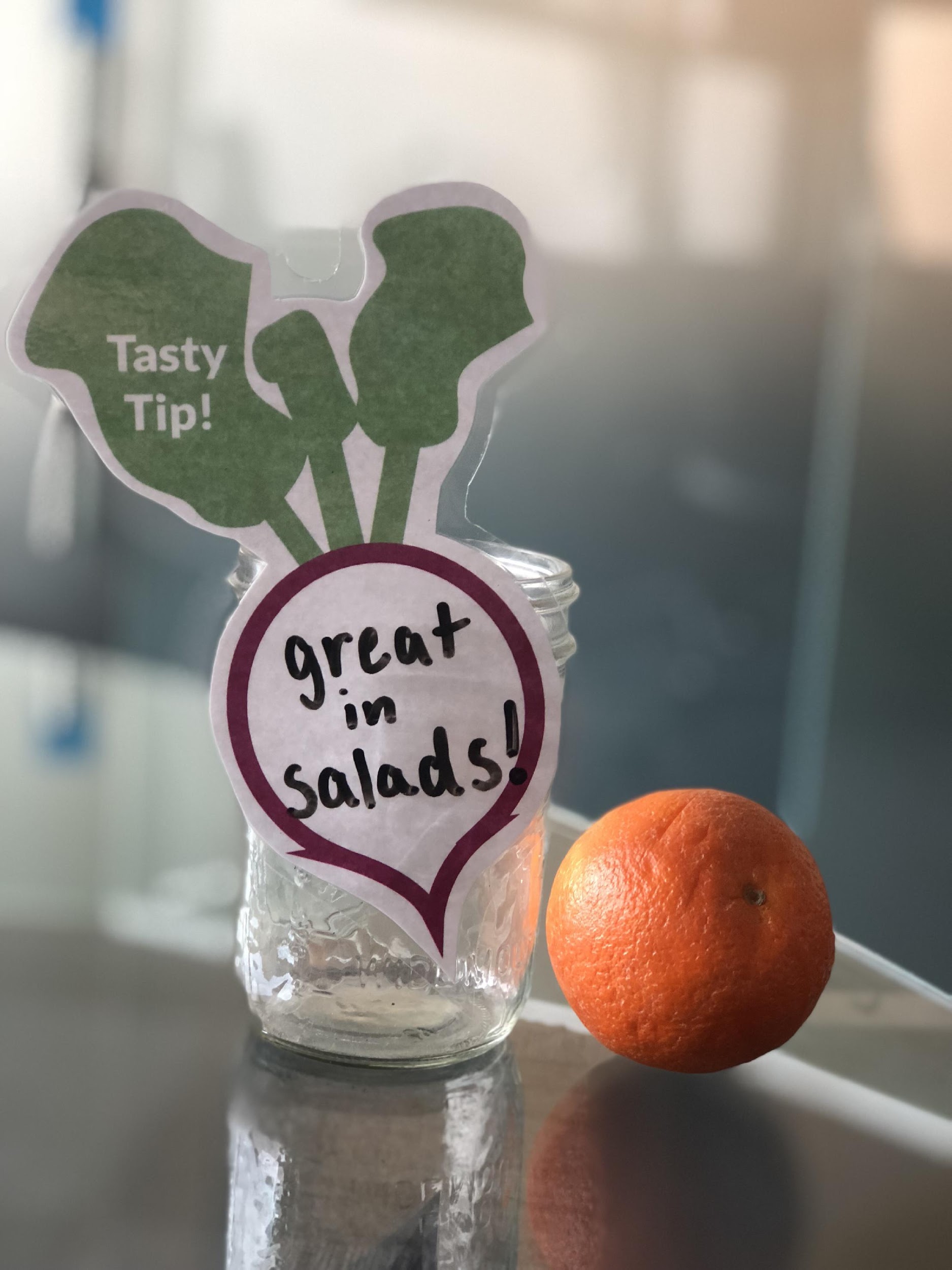 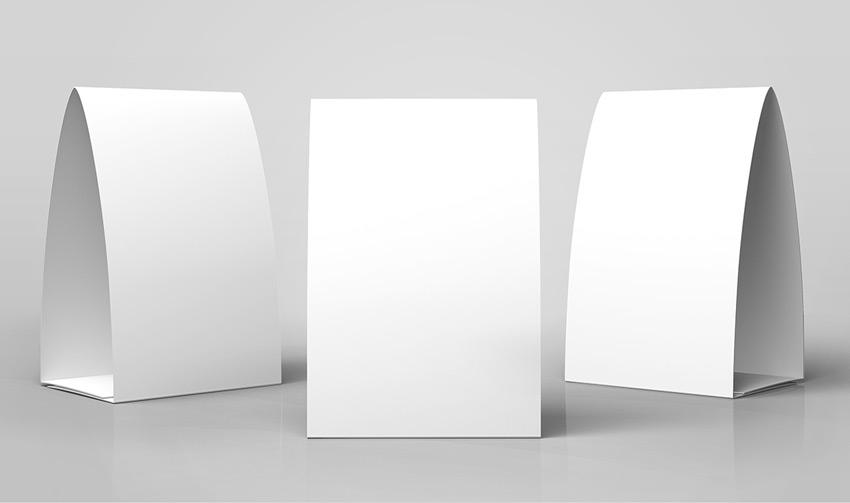 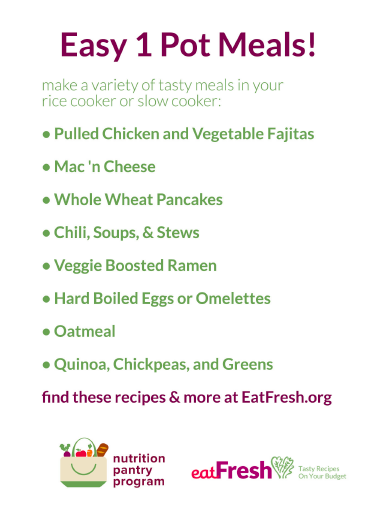 Normalize – How Do I Use this Food?
Choice & Pre-Bagged Pantries
Recipes
Provide recipes for common & uncommon foods
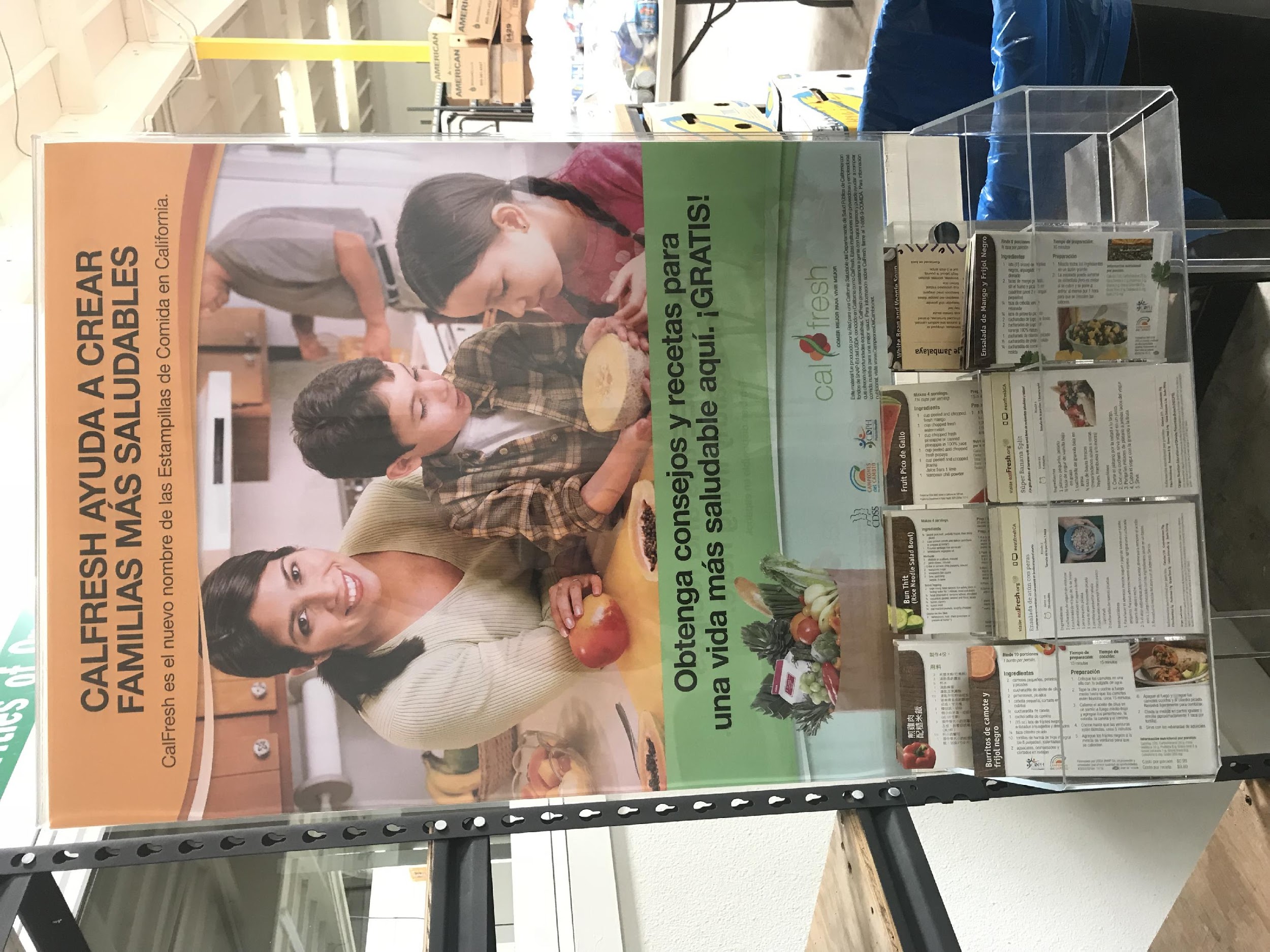 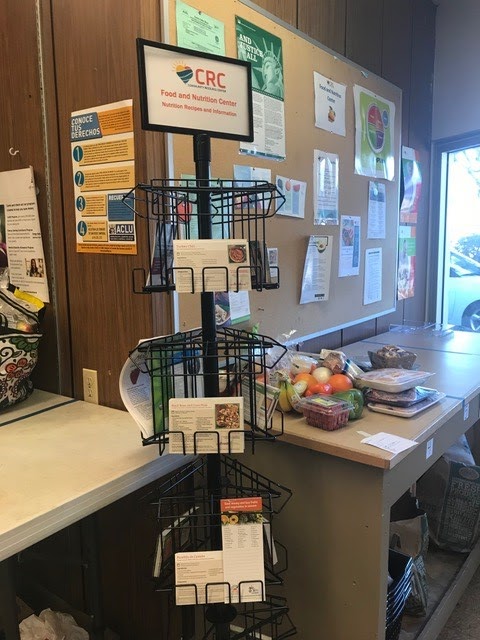 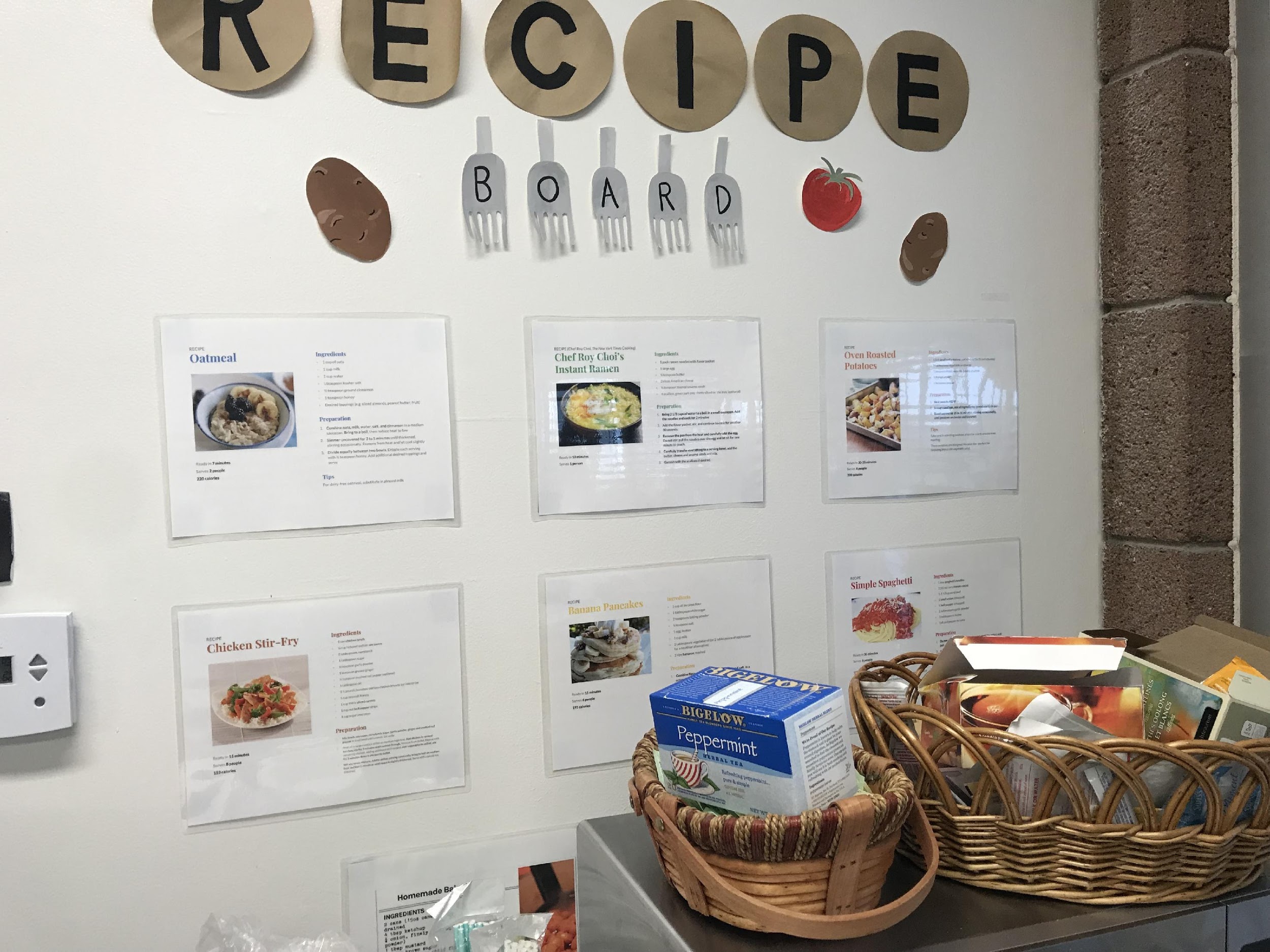 CC Orange County
CRC, Encinitas
UC Santa Barbara Pantry
Normalize – How Do I Use this Food?
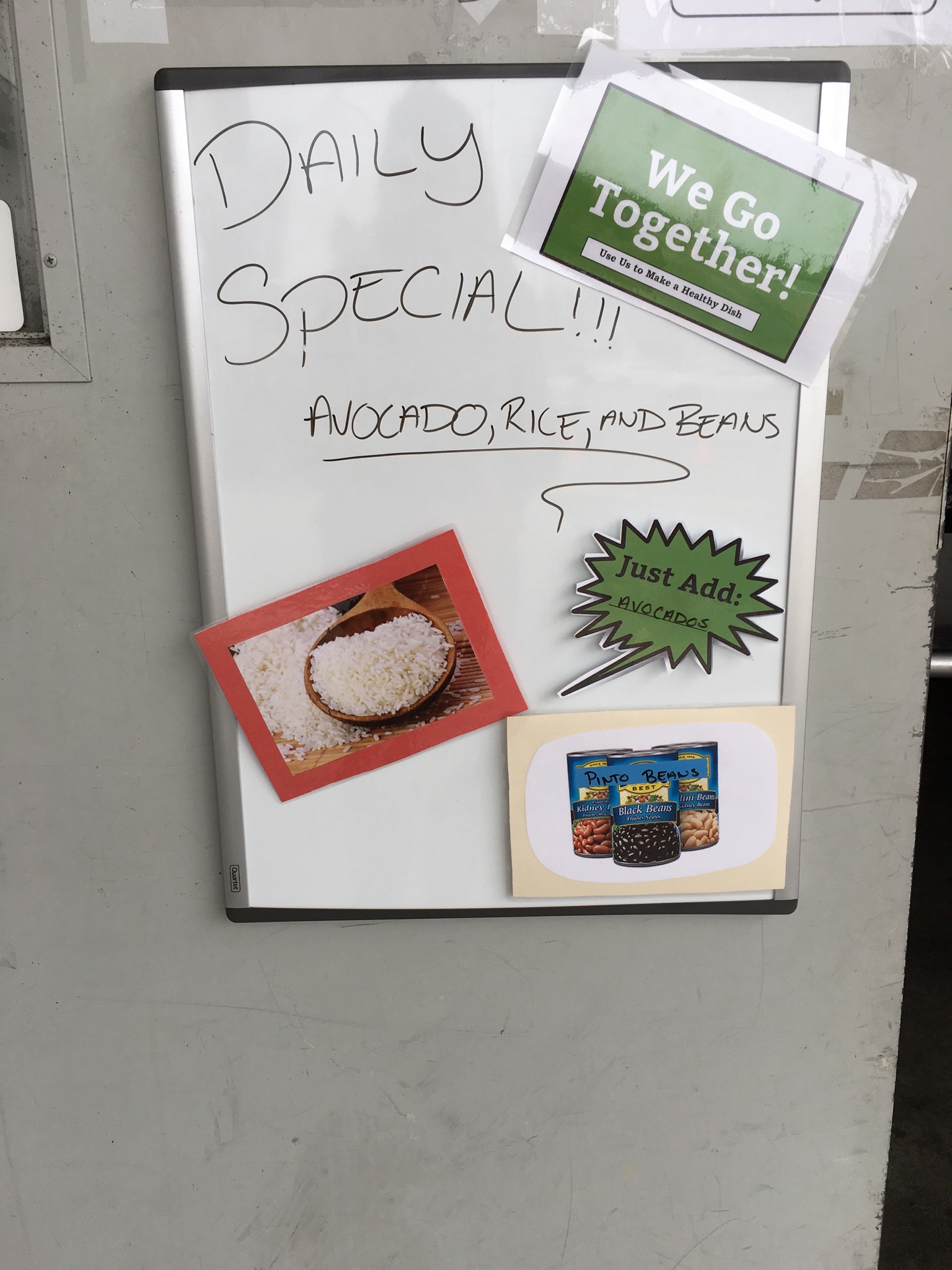 Choice & Pre-Bagged Pantries
Bundling
Provide snack & meal ideas by displaying pantry ingredients
CC Fresno
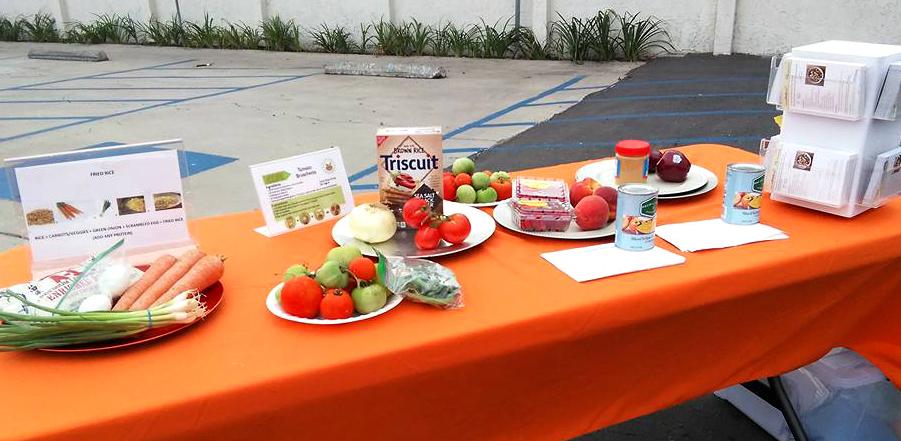 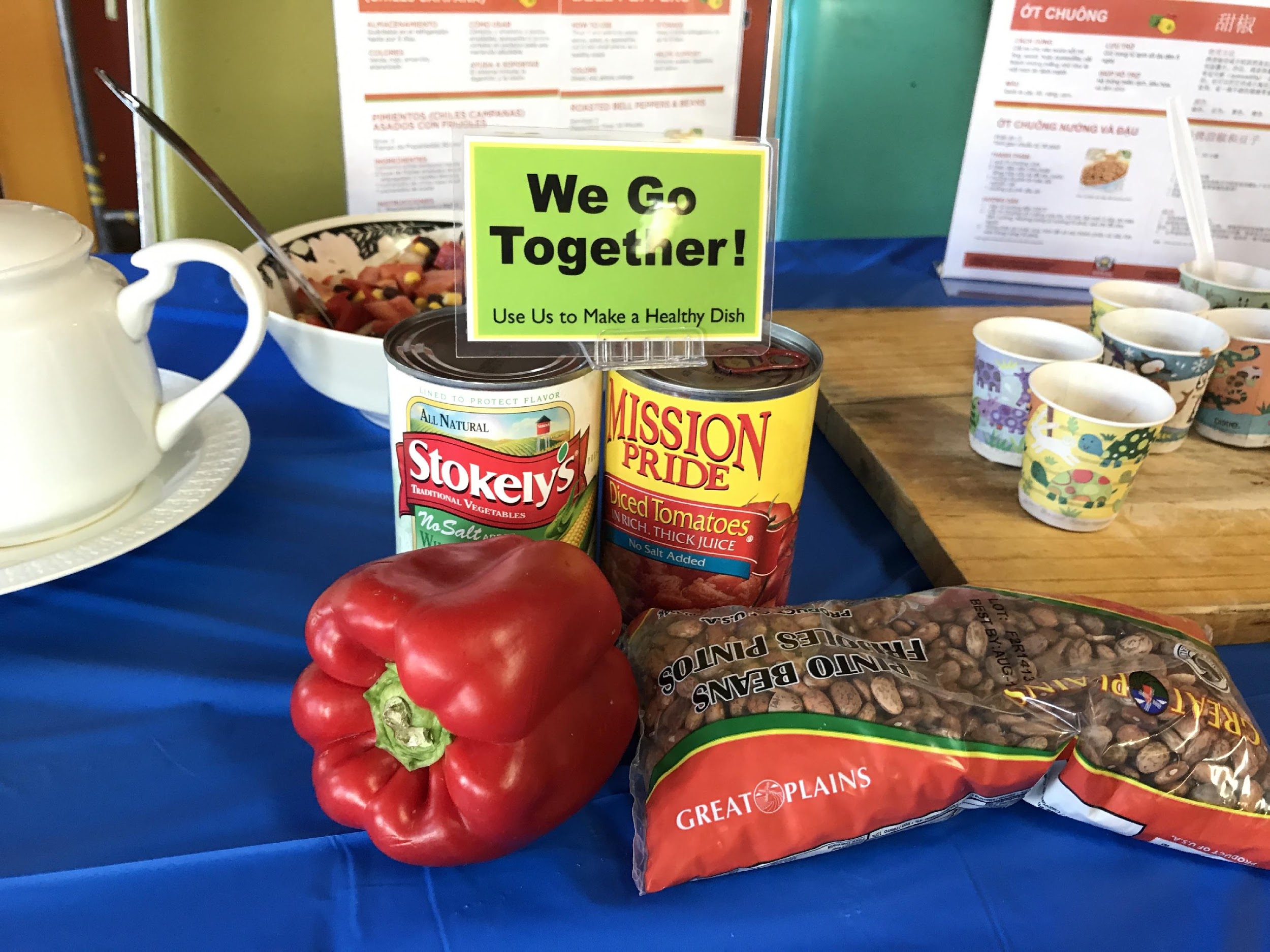 Harbor House
Oakland
Turning the Hearts, Chula Vista
Bundling Activity
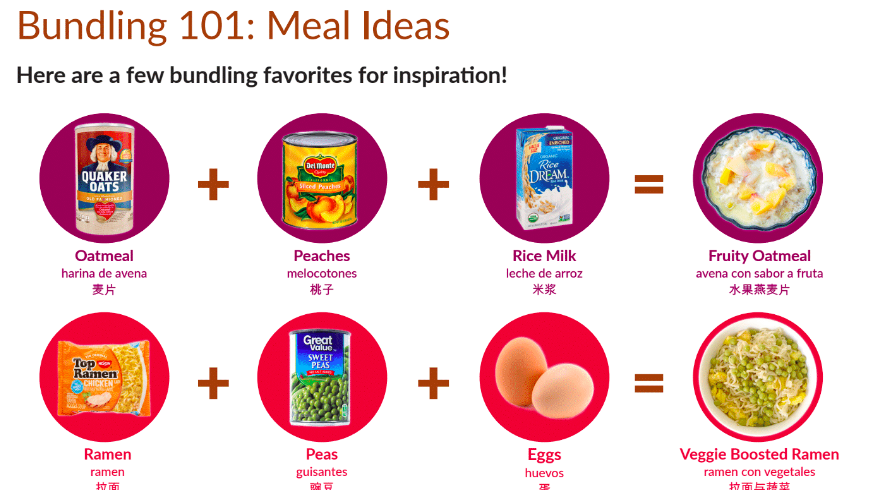 Bundling Activity - Your Turn!
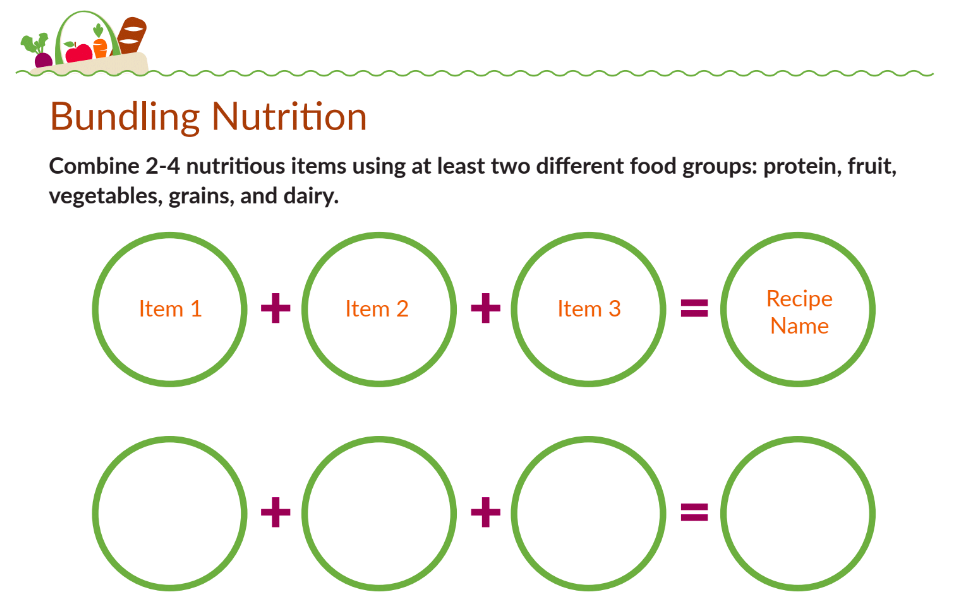 Normalize – How Do I Use this Food?
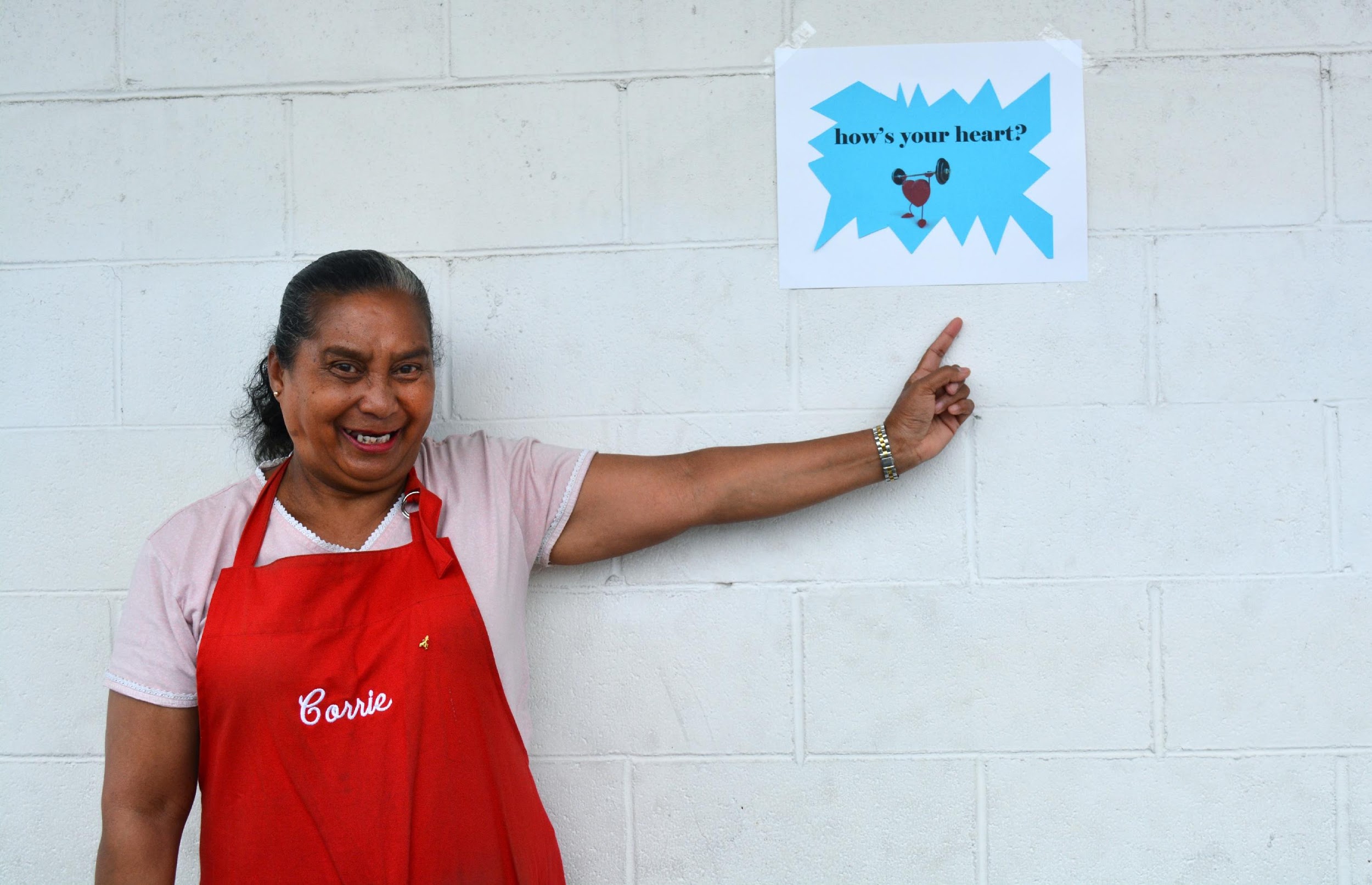 Choice & Pre-Bagged Pantries

Use staff & volunteers as nutrition advocates
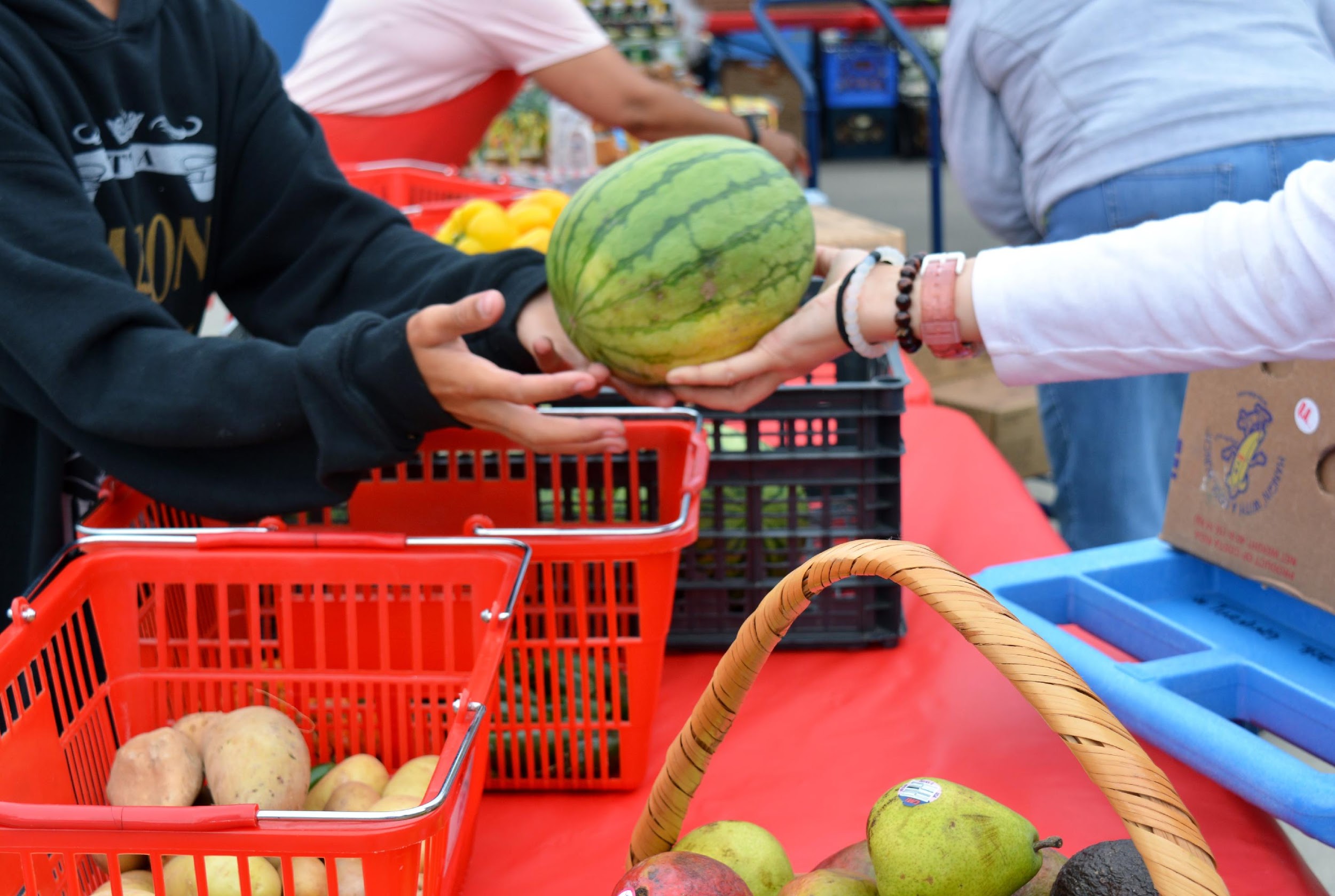 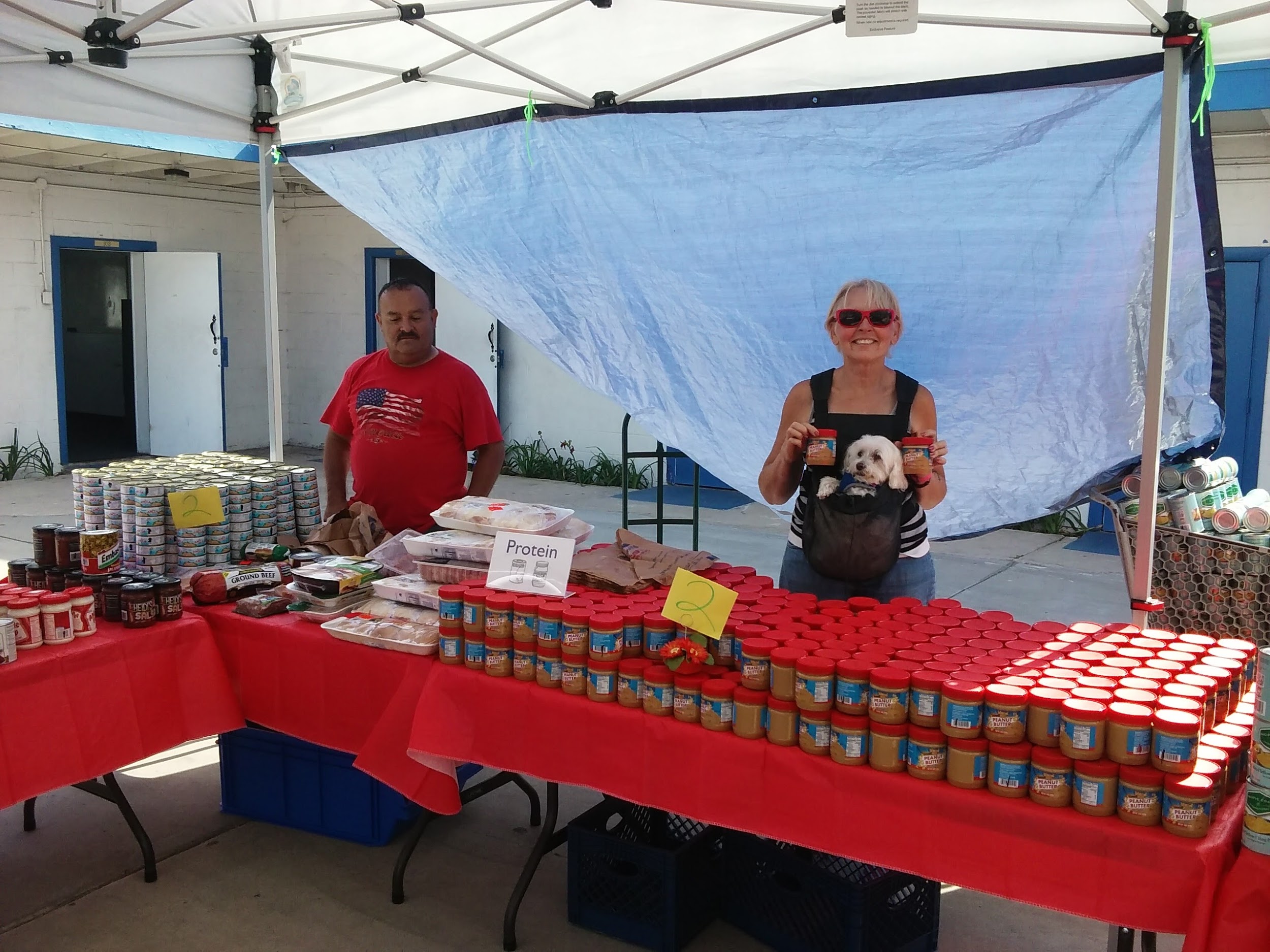 Normalize
Pre-Bagged Pantries
Promote choice & reduce waste by providing  a swap or discard table
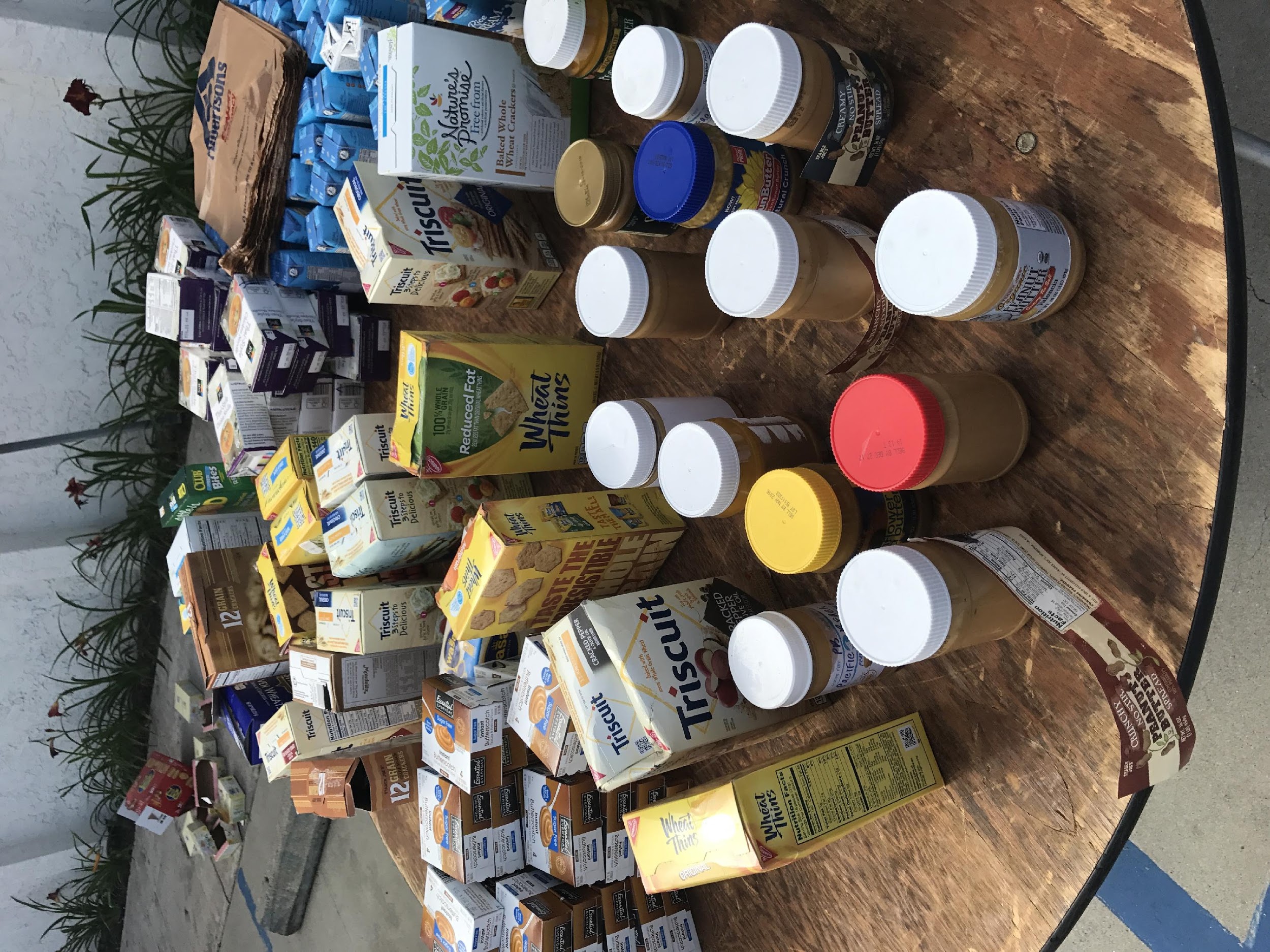 Turning the Hearts: Before
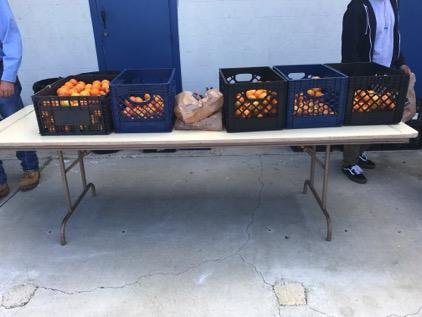 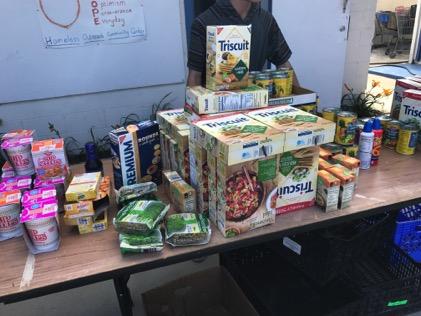 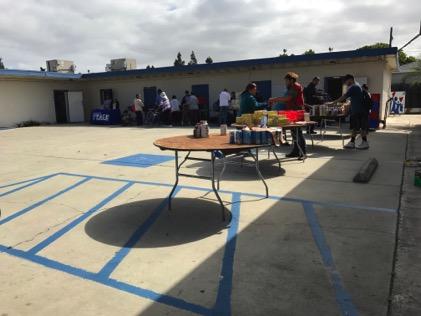 And After…
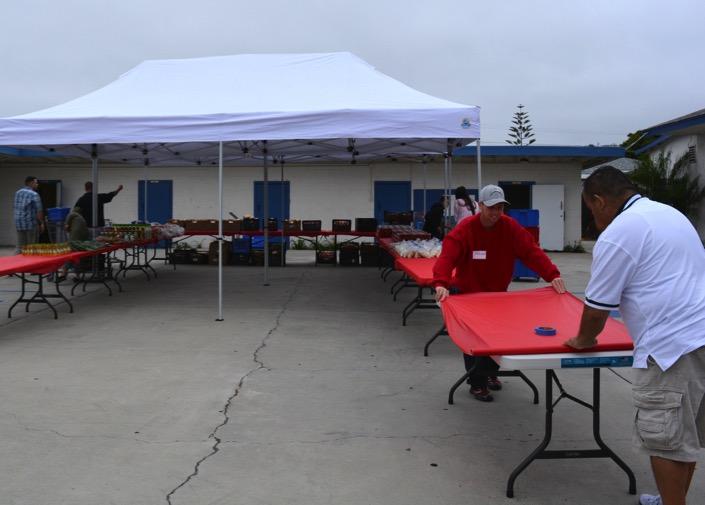 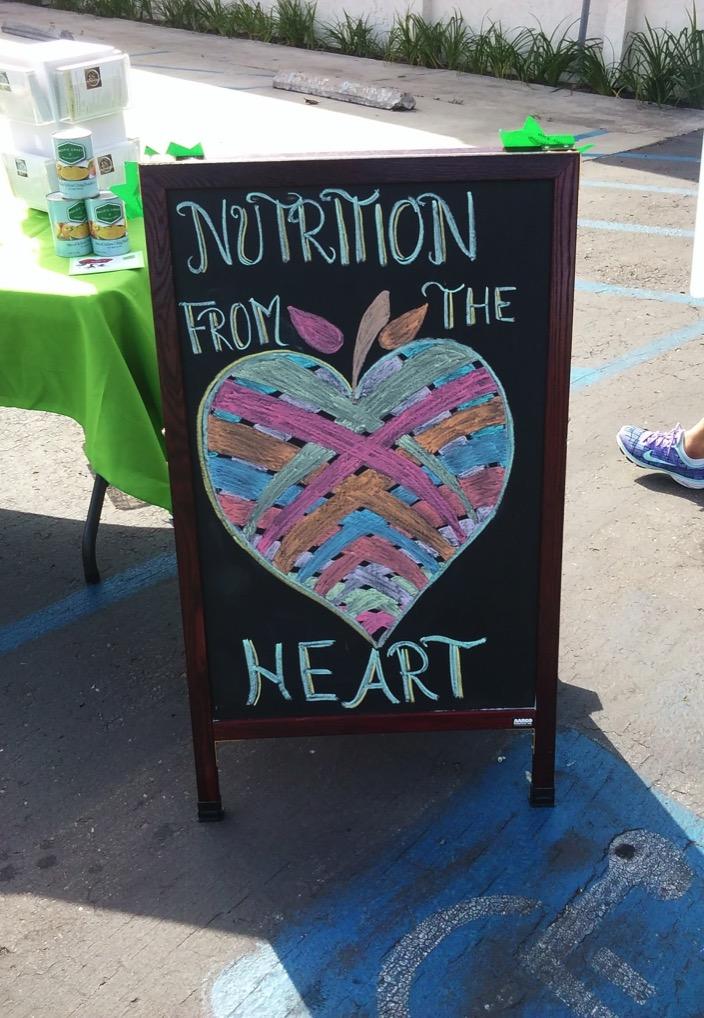 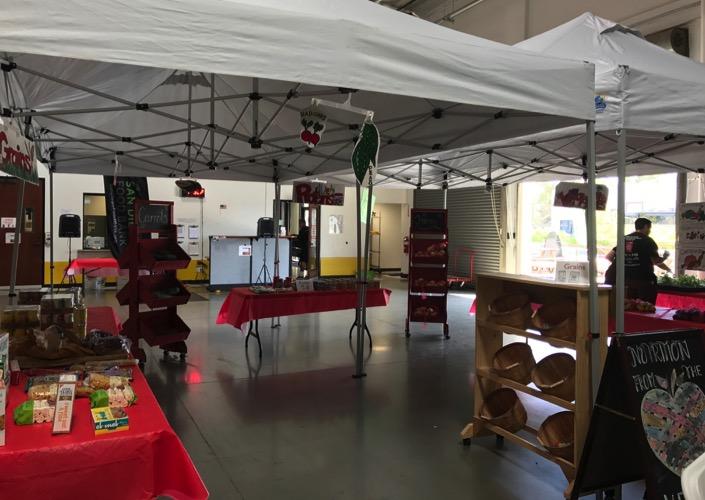 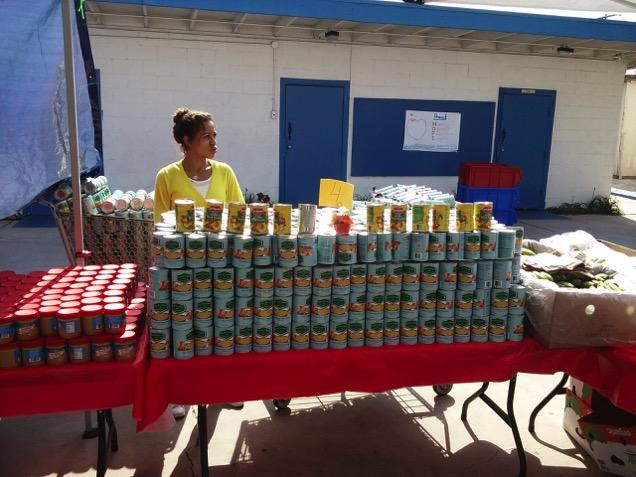 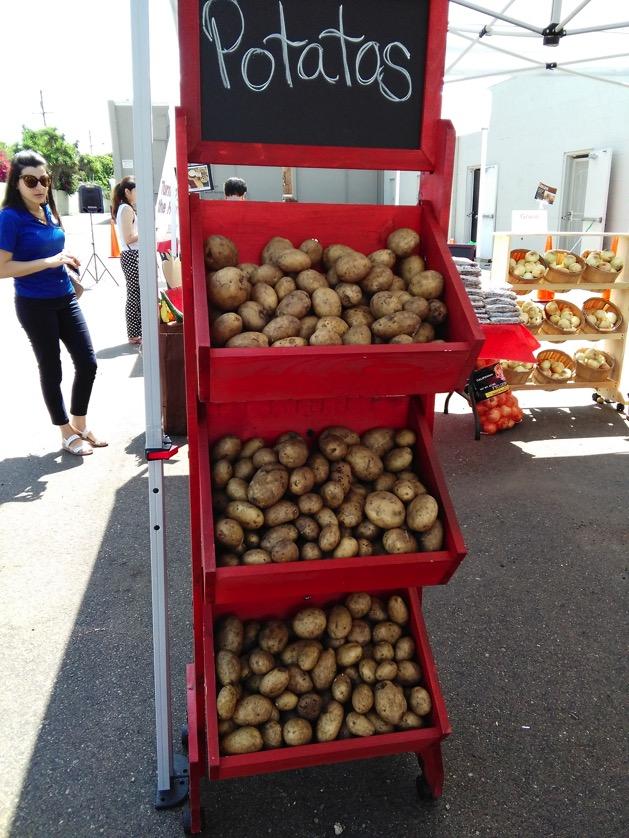 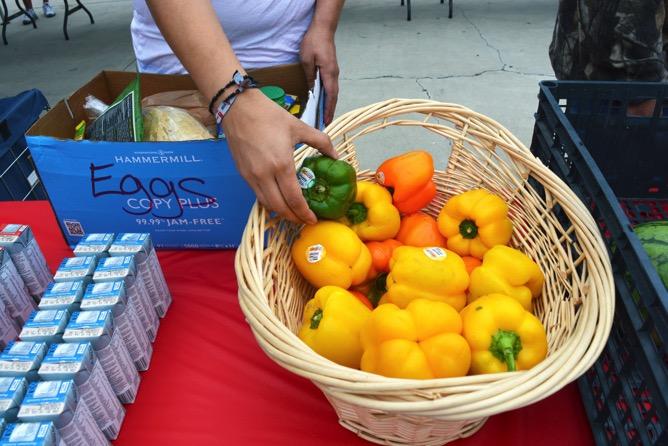 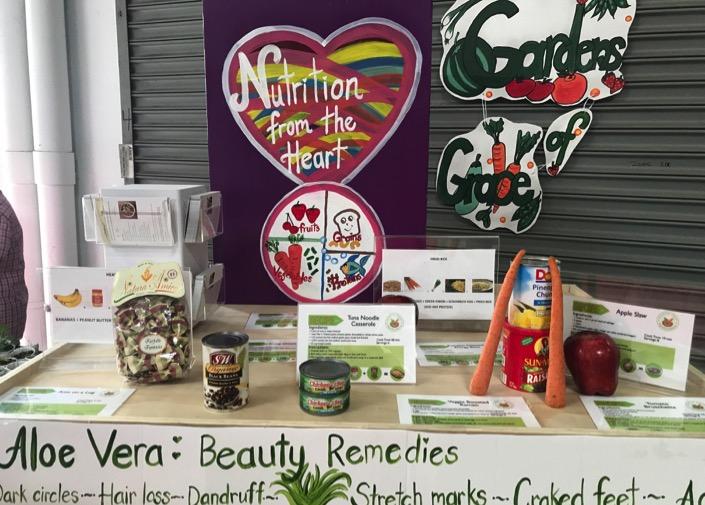 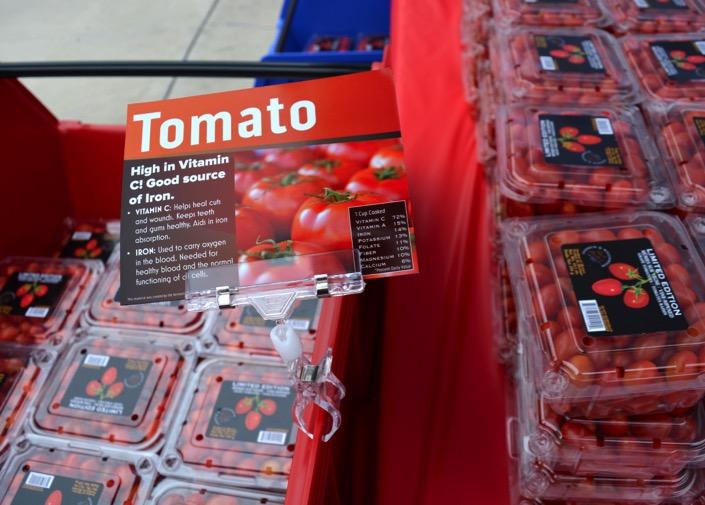 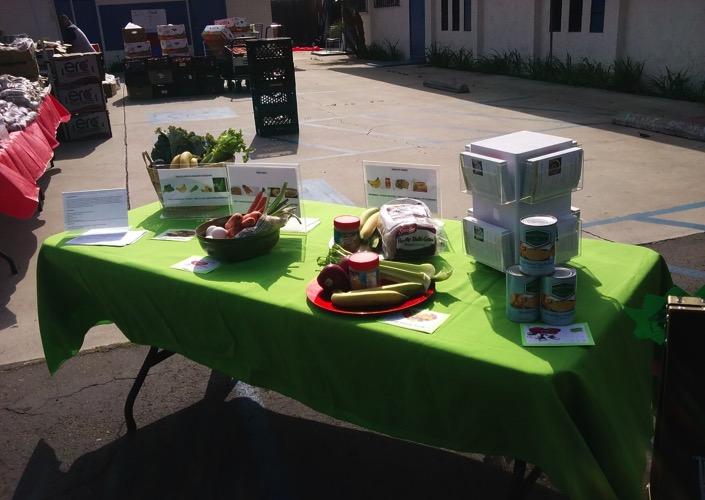 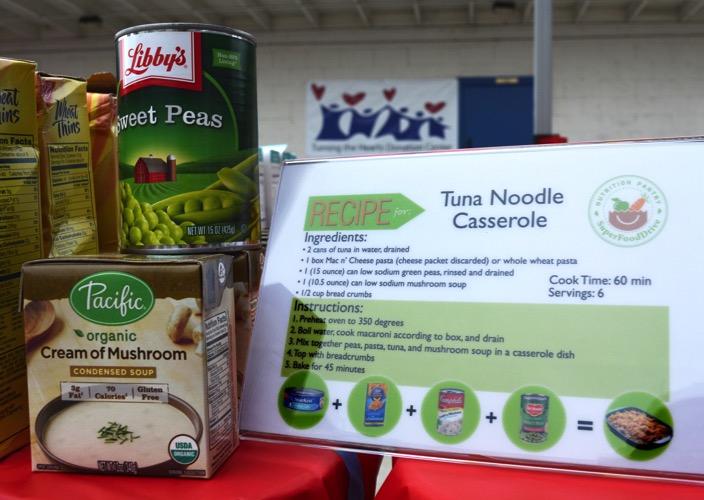 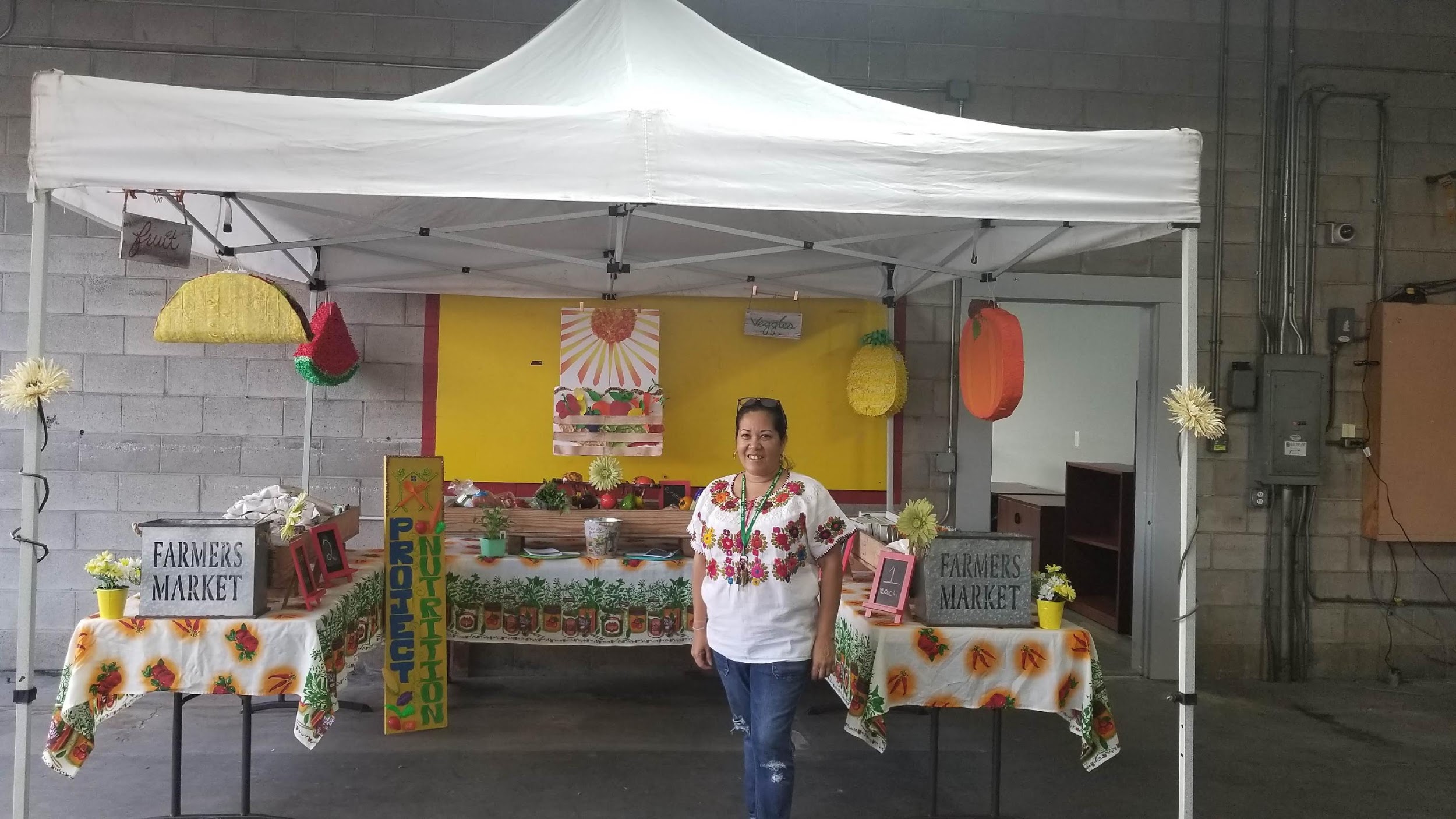 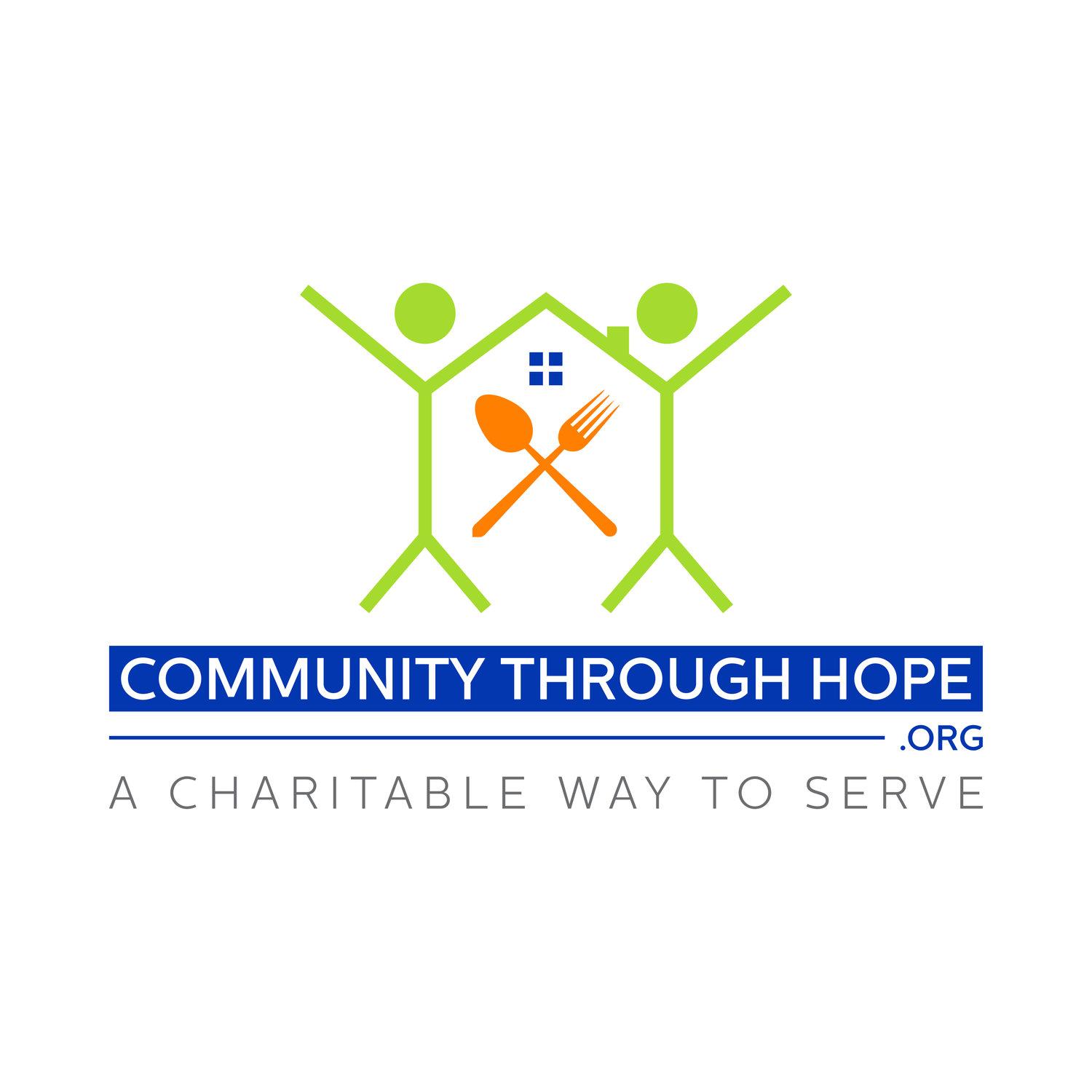 Awarded SDFSA Cold Storage Mini-Grant + NPP Gold Level Certification
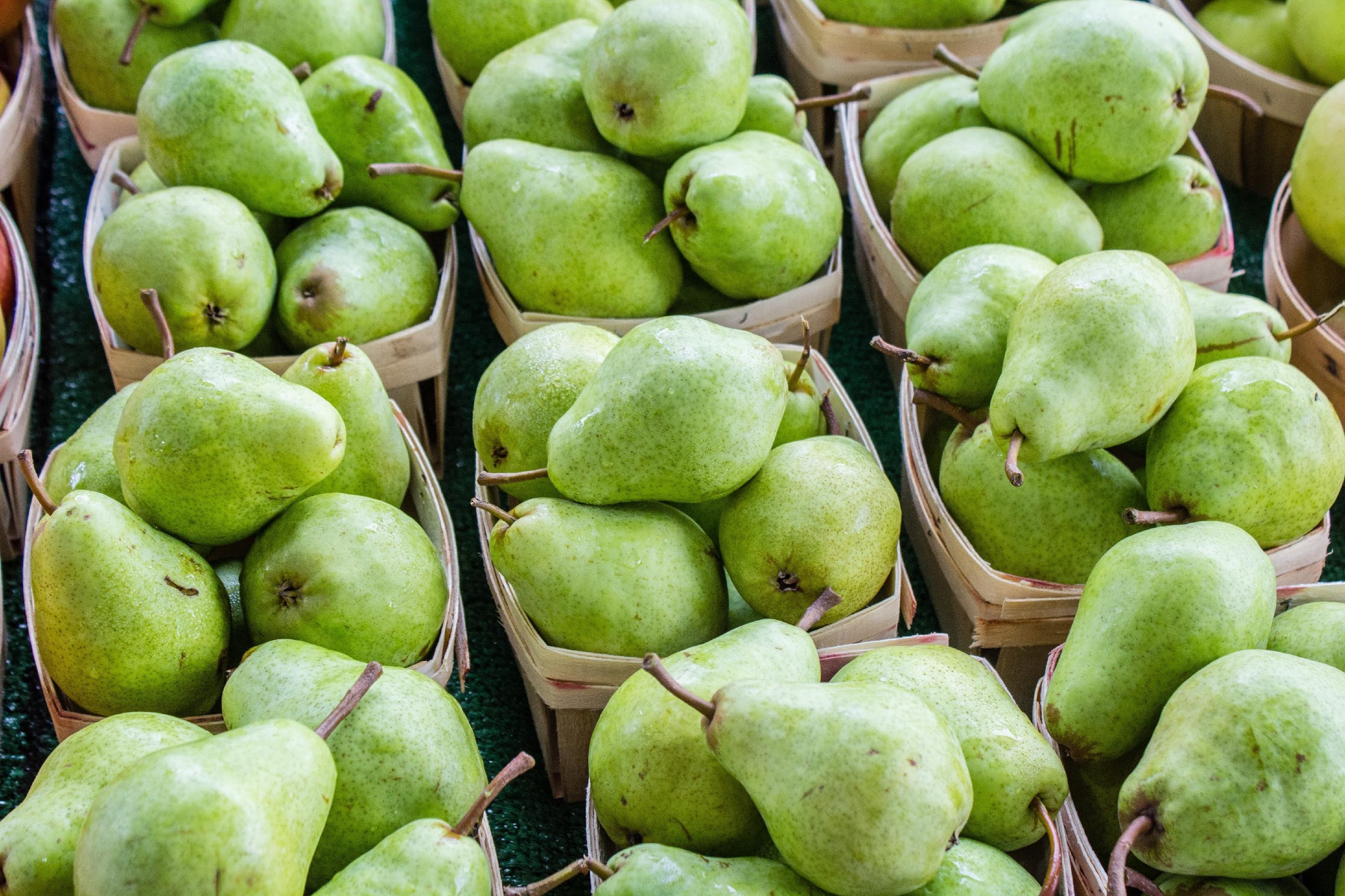 Supporting Nutrition and Health through Online Resources: 
An Introduction to EatFresh.org
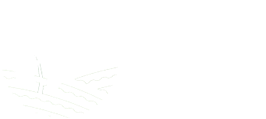 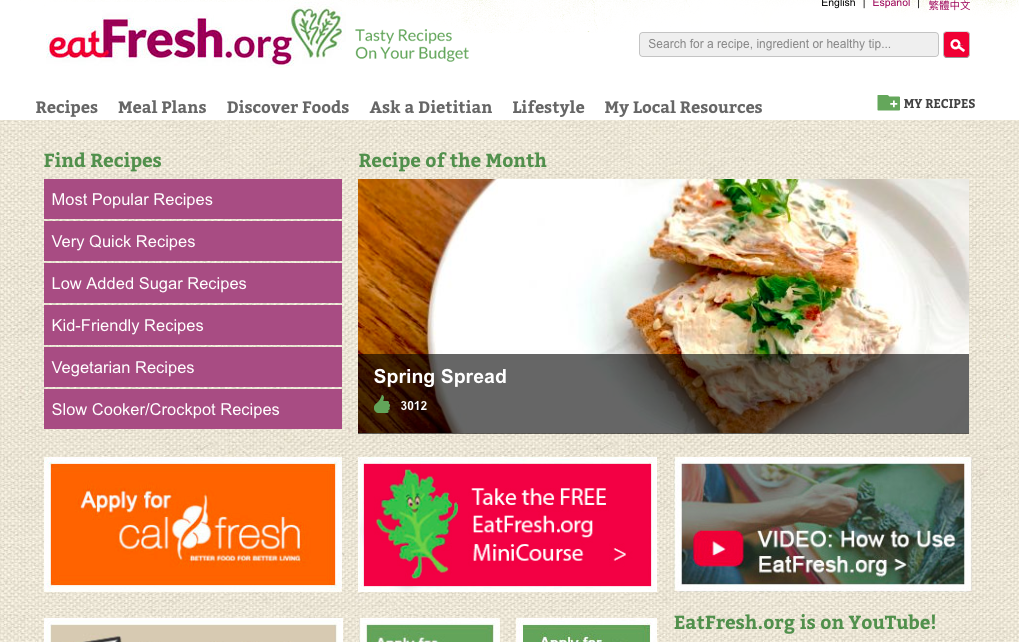 Heal Bruised Produce Back to Life
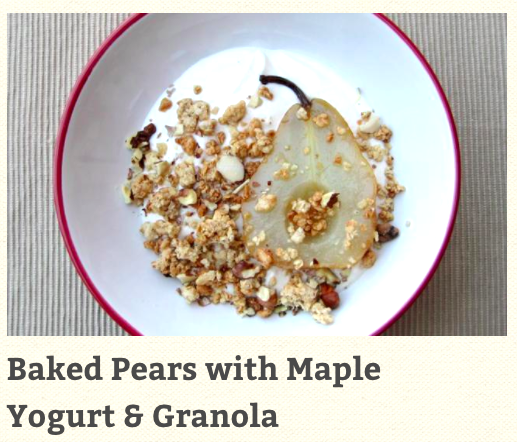 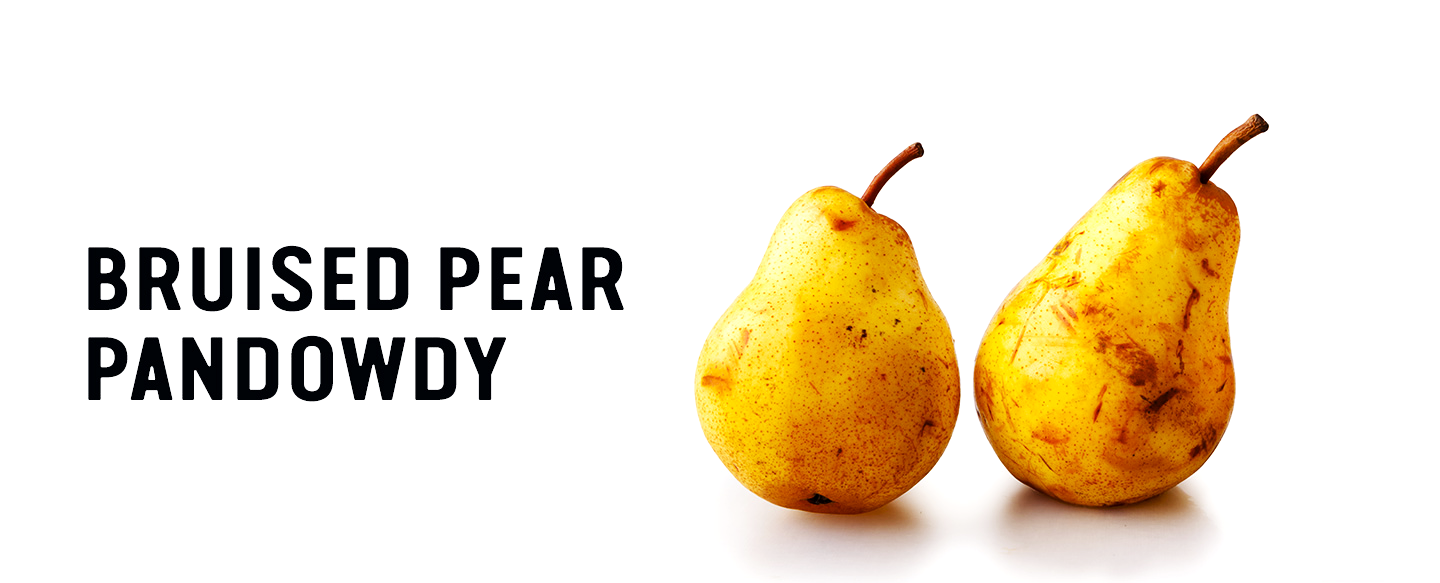 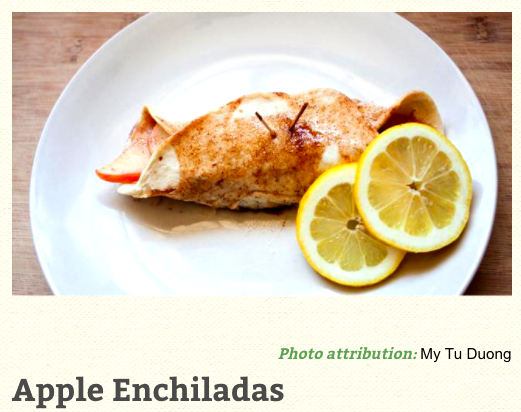 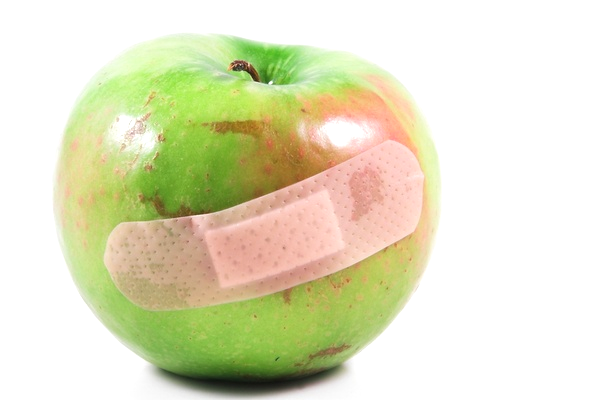 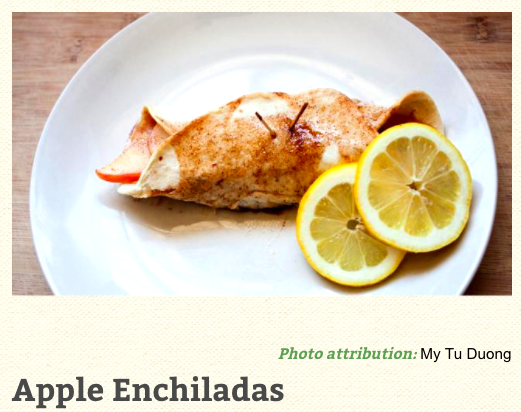 [Speaker Notes: “Apples and oranges that are bruised and mealy”]
Healthy Twist on Client Favorites
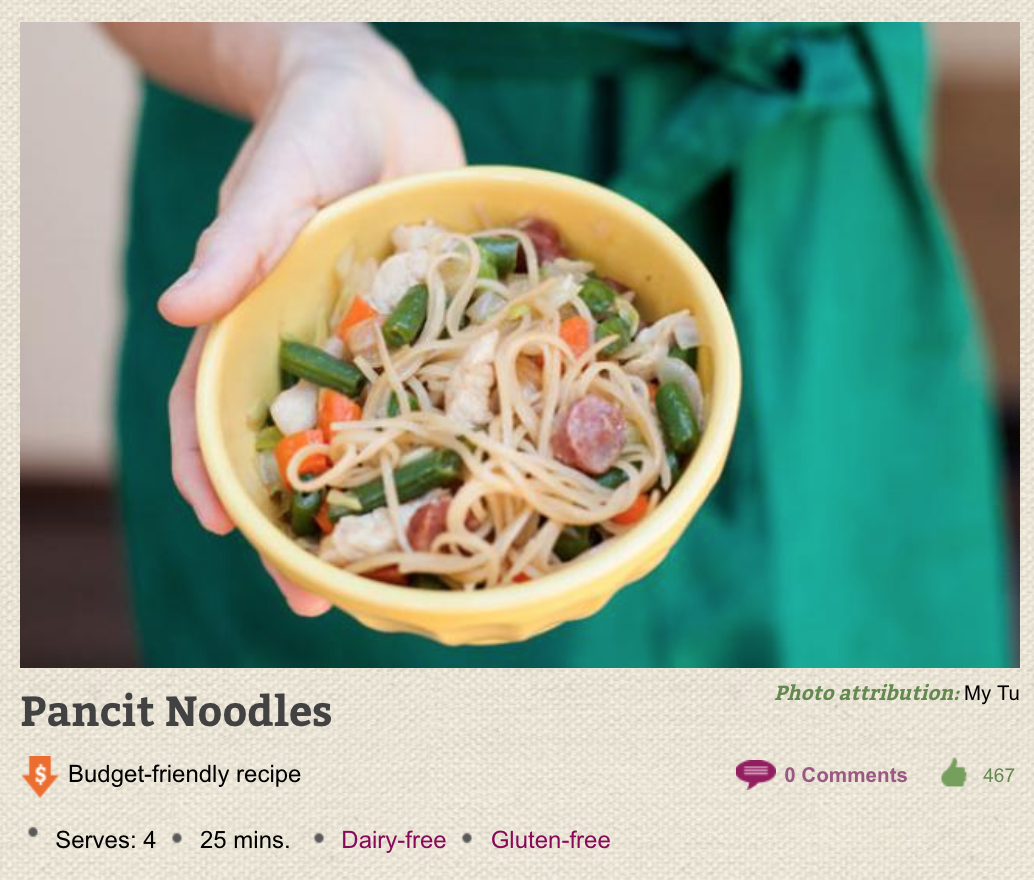 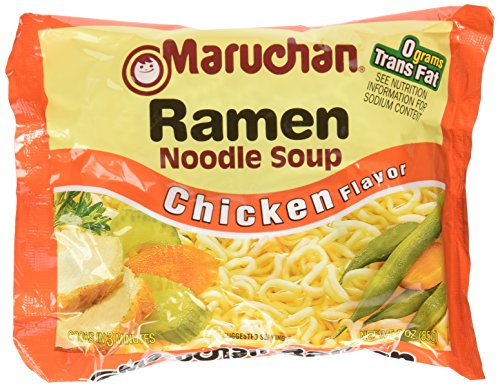 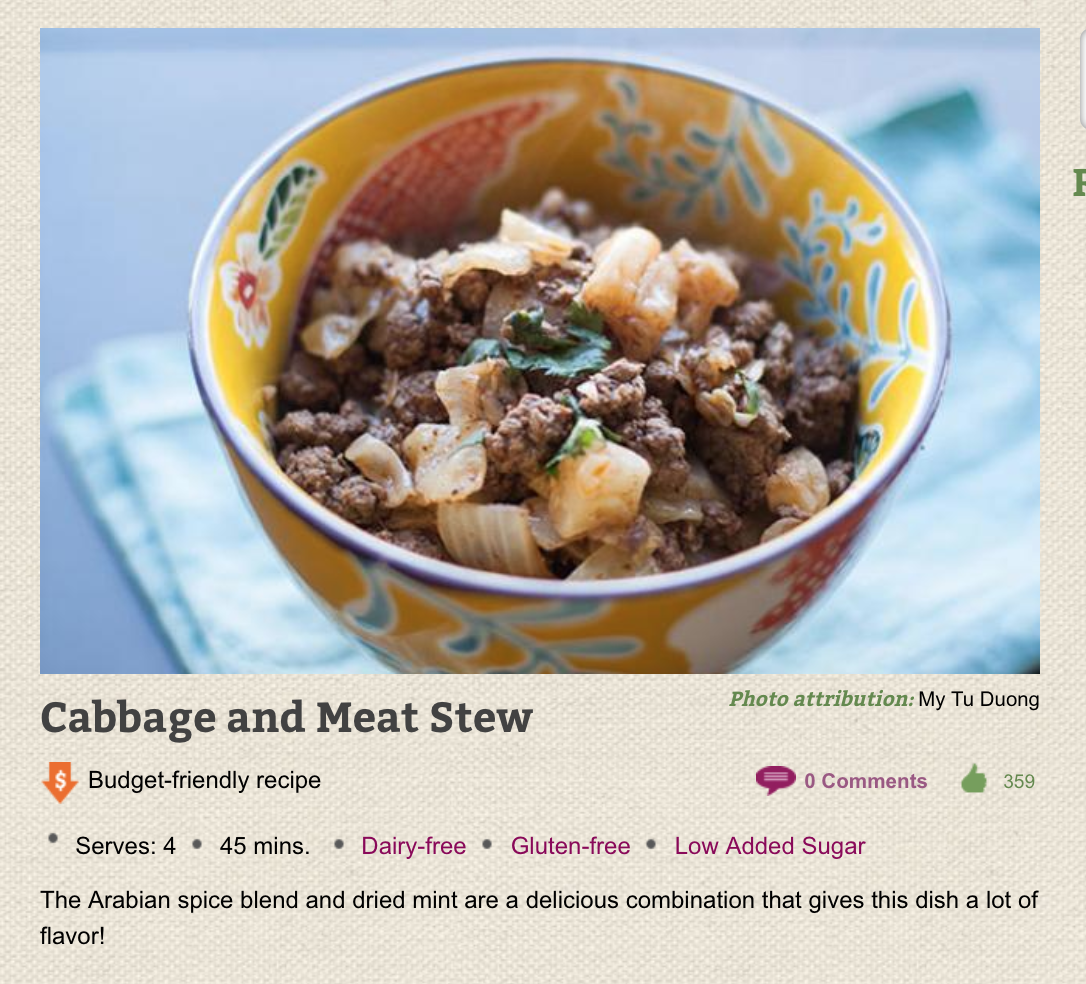 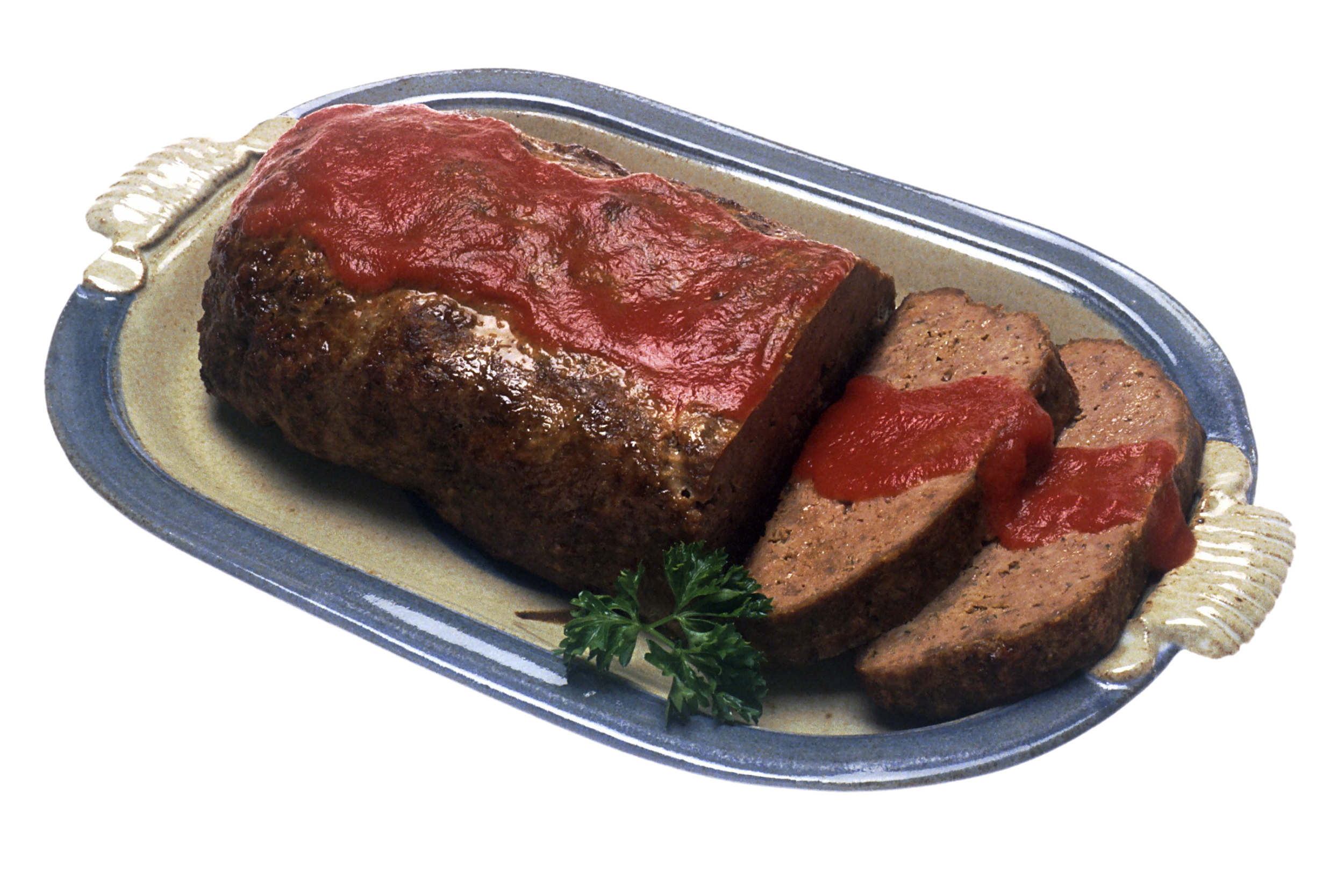 [Speaker Notes: What food items or meals are most popular with your clients?]
Canned Goods CAN be Tasty
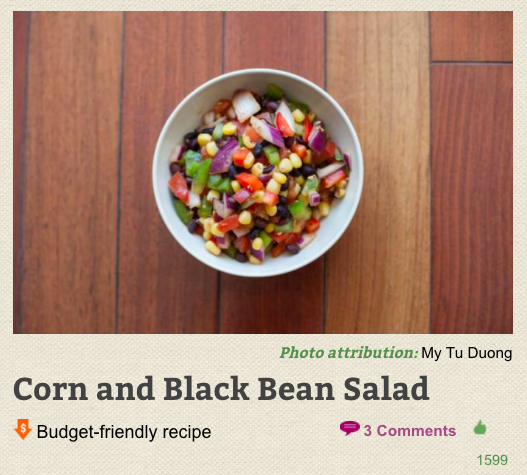 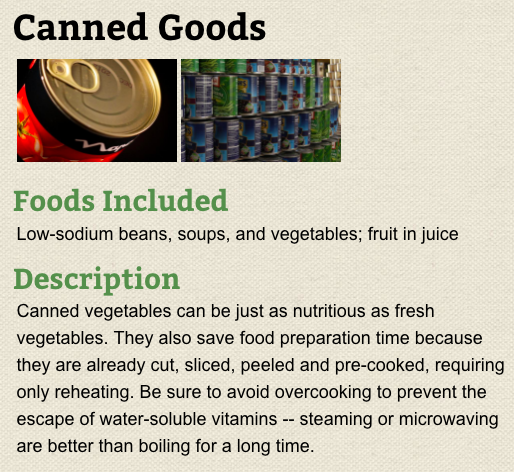 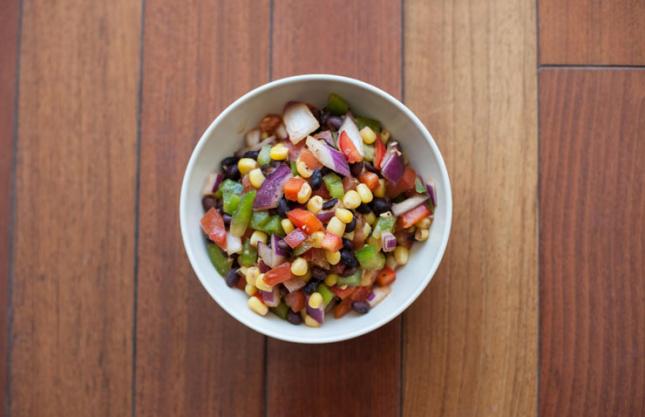 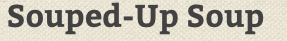 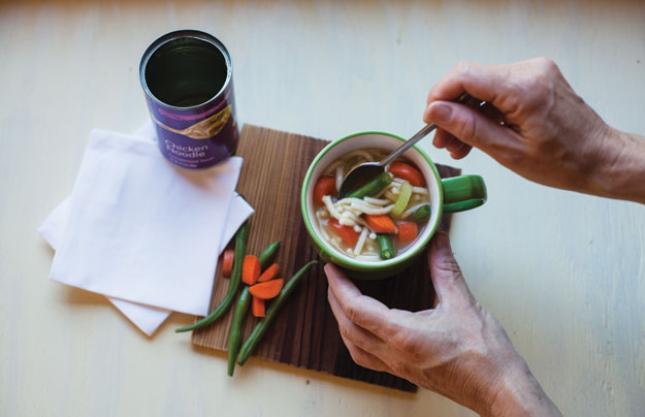 [Speaker Notes: Survey Feedback: 
Common foods distributed: canned goods, vegetables, beans Souped Up Soup: This recipe came from an SRO resident who wanted to make a common food pantry item healthier.]
Recipes for common pantry foods
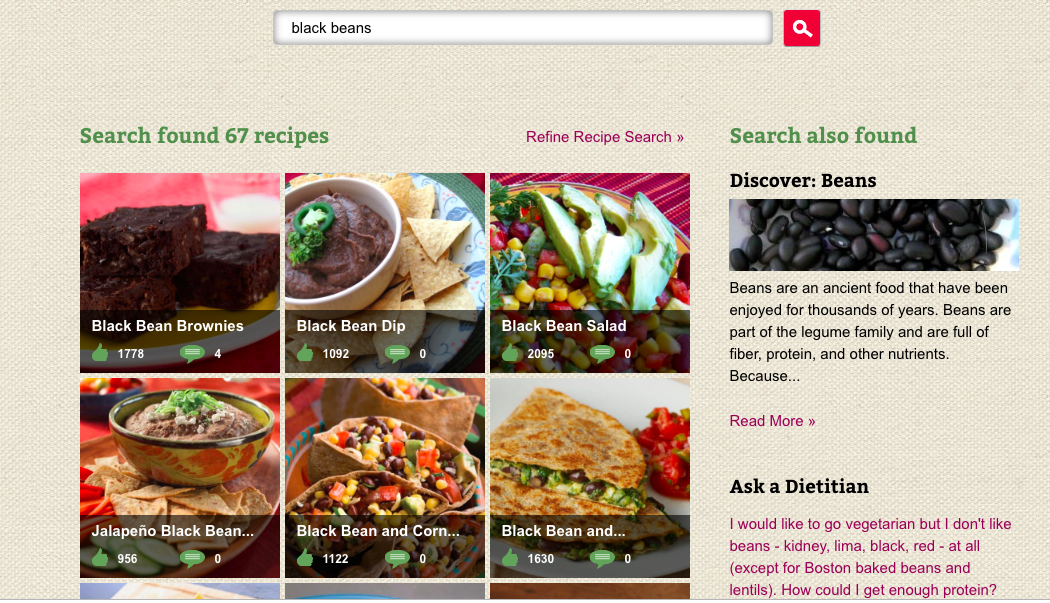 [Speaker Notes: Survey Feedback: 
Common foods distributed: canned goods, vegetables, beans Souped Up Soup: This recipe came from an SRO resident who wanted to make a common food pantry item healthier.]
Recipes in multiple languages
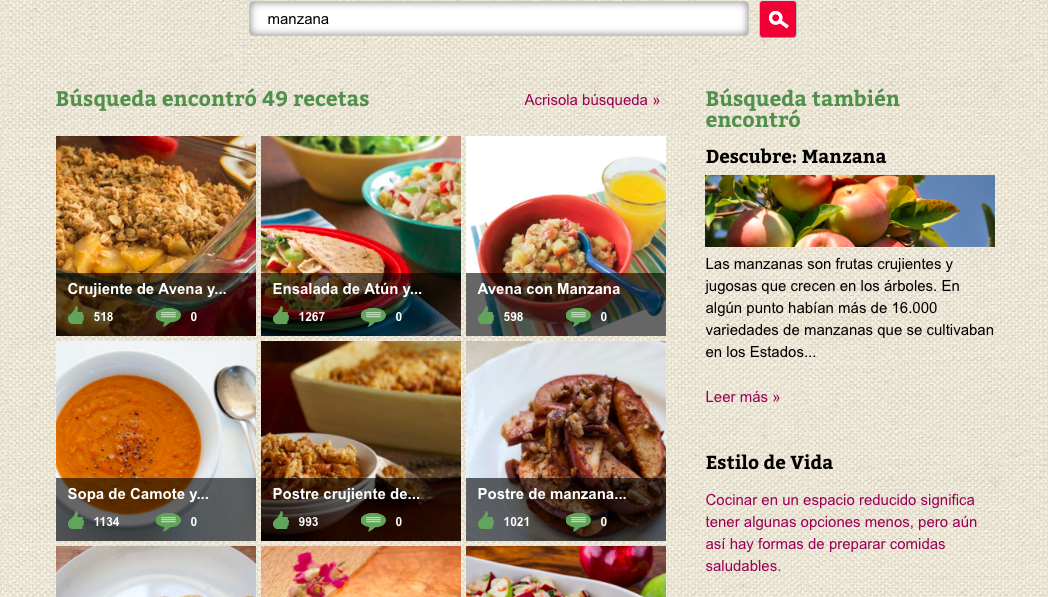 [Speaker Notes: Survey Feedback: 
Common foods distributed: canned goods, vegetables, beans Souped Up Soup: This recipe came from an SRO resident who wanted to make a common food pantry item healthier.]
How can you use EatFresh.org within your programming?
Recipes
Use recipes for food demos & workshops
Hand out recipes highlighting foods that are being distributed
Discover New Foods
Print out pages for lesser-known foods
Lifestyle Pages- 
Basic Nutrition Messaging: Eat the Rainbow, Use MyPlate to build a healthy diet
Food storage, food code dates
Ask a Dietitian
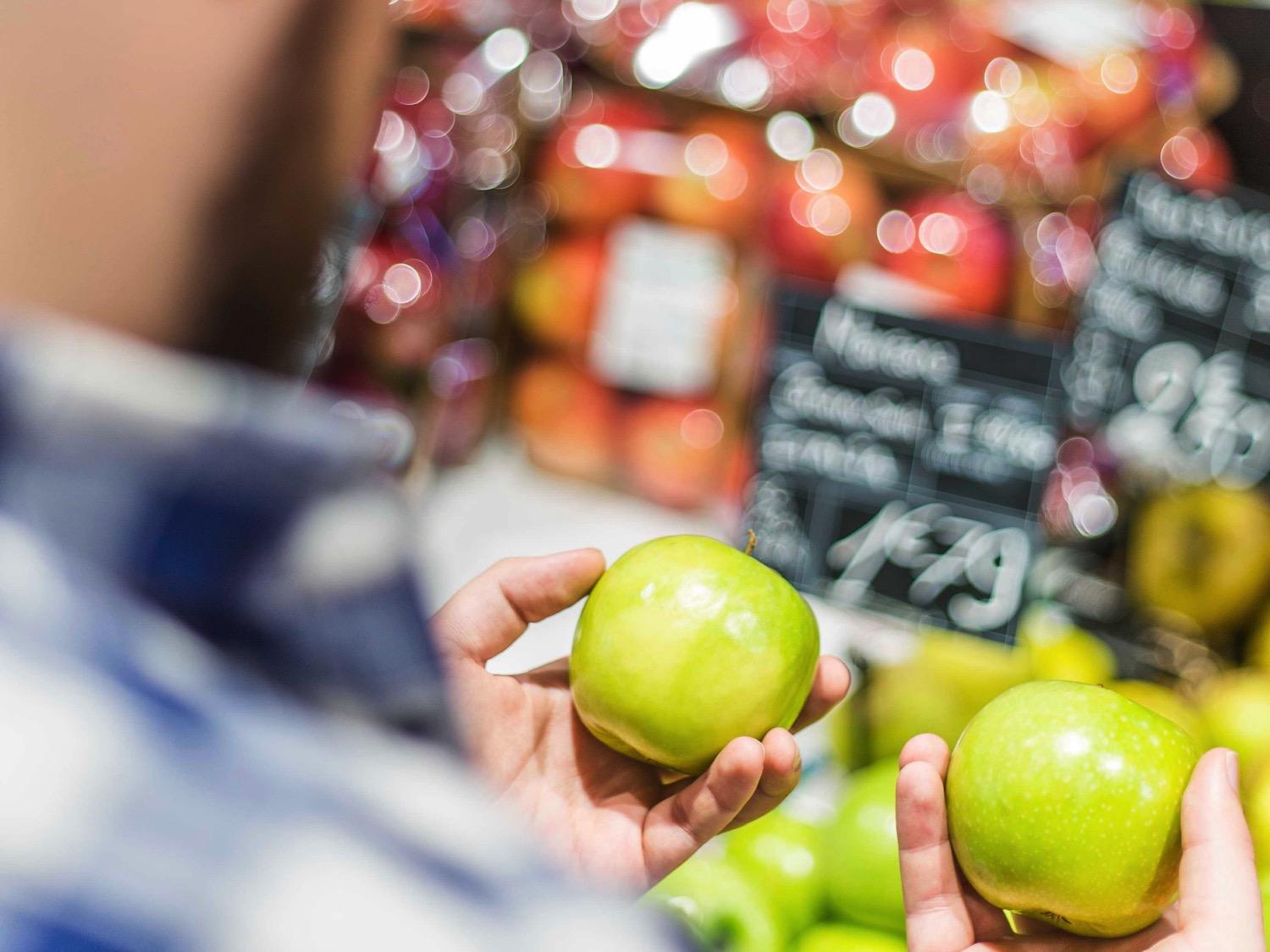 What’s your tiny change?
Contact Us

Ruthi Solari
ruthi@leahspantry.org

www.LeahsPantry.org